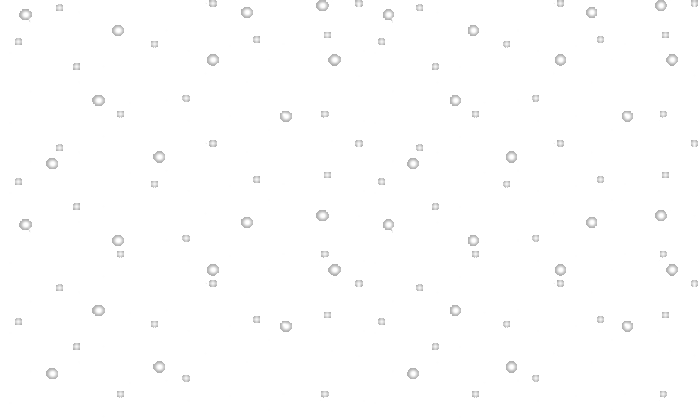 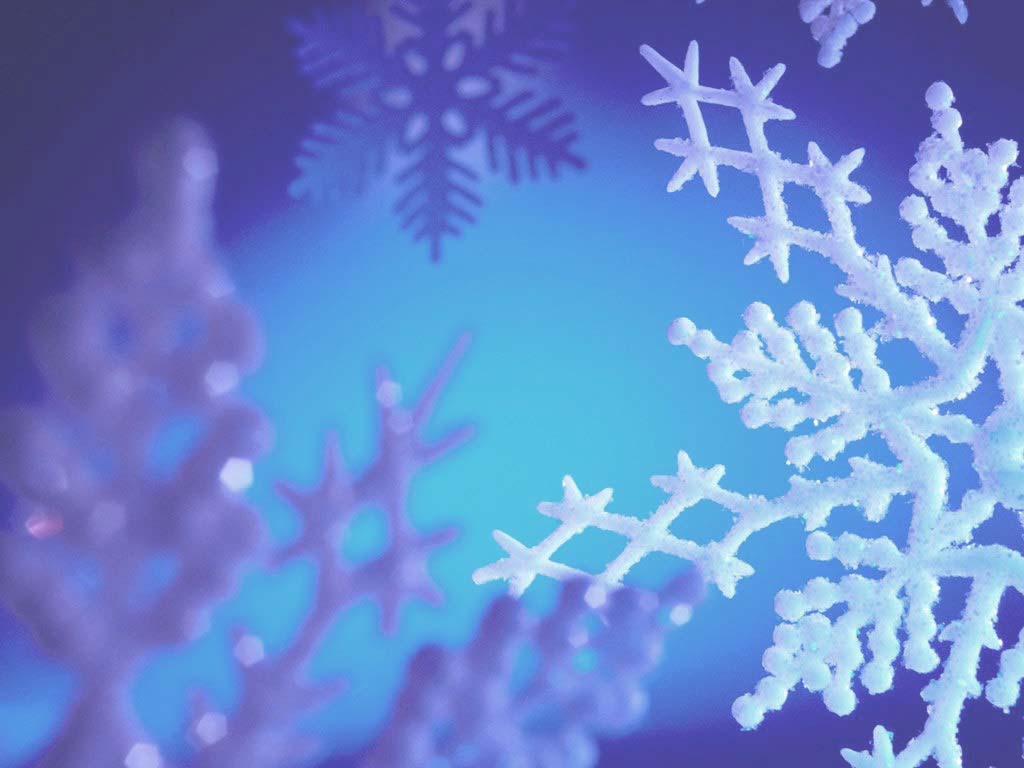 Интерактивный тренажер
Оглушенные парные звонкие и глухие согласные на конце и в середине слова.
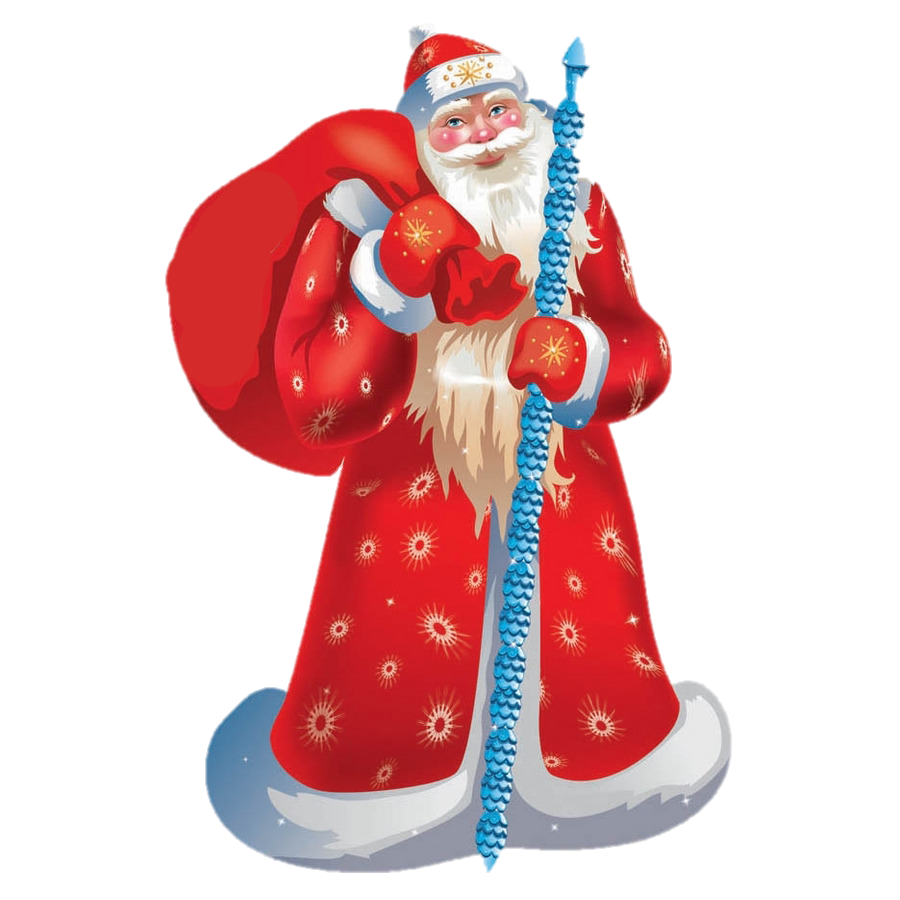 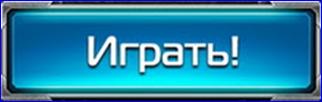 Автор работы: Мельникова И. П.
МБОУ «СОШ №32» г.о.Мытищи
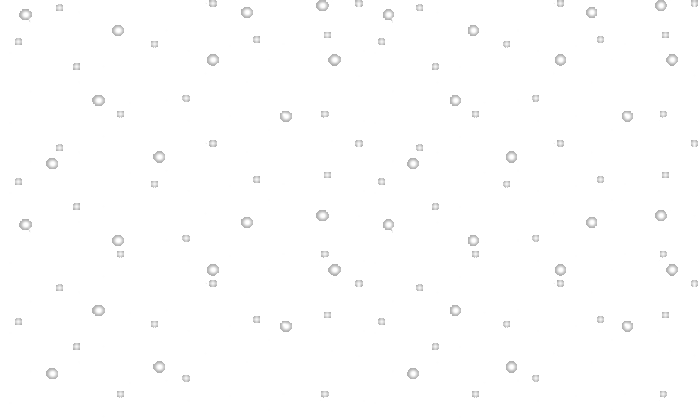 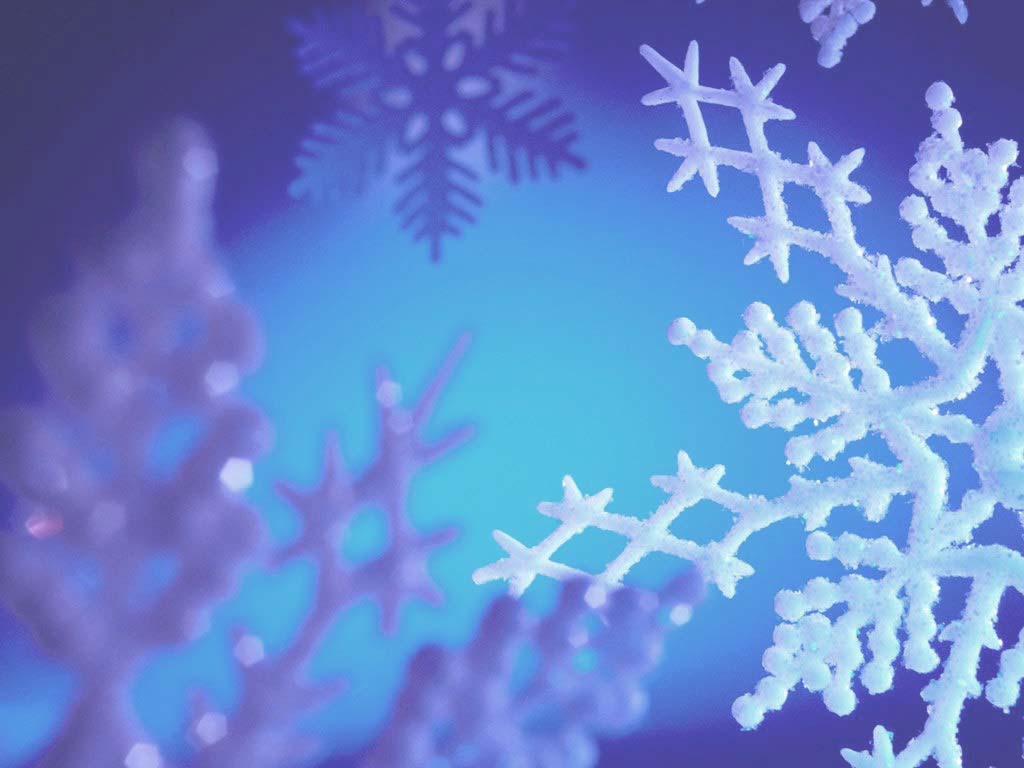 Пары звонких и глухих
[б],[б’]-[п],[п‘]
[д],[д’]-[т],[т‘]
[в],[в’]-[ф],[ф‘]
[з],[з’]-[с],[с‘]
[г],[г’]-[к],[к‘]
[ж]-[ш]
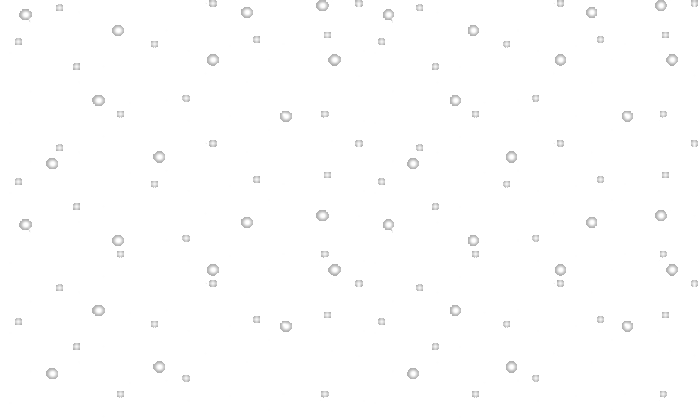 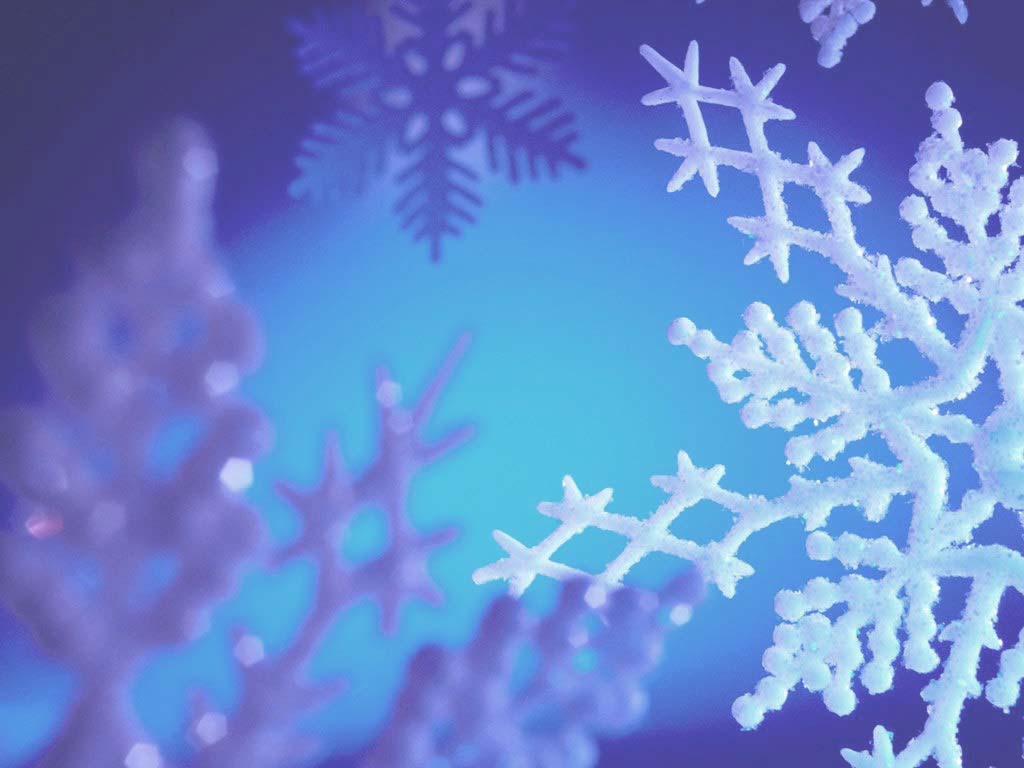 Пары звонких и глухих
гри
грибы
б
зу
зубы
Проверка
б
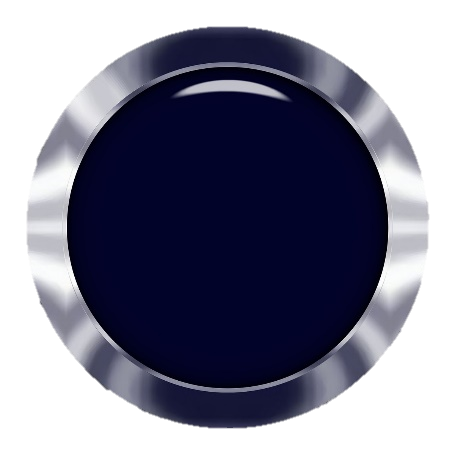 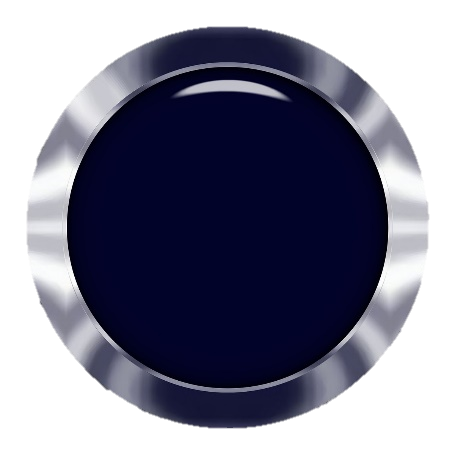 Б
П
столбы
стол
б
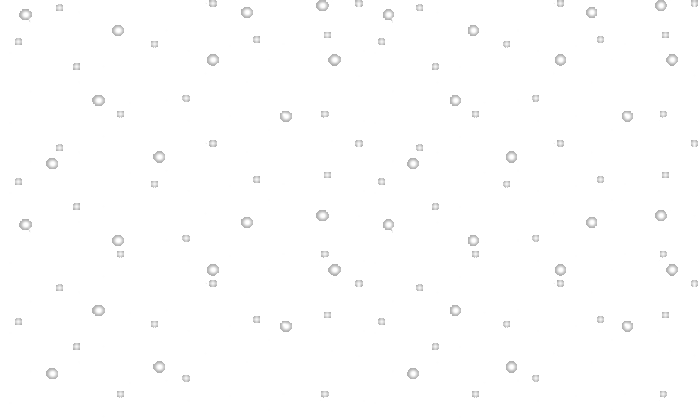 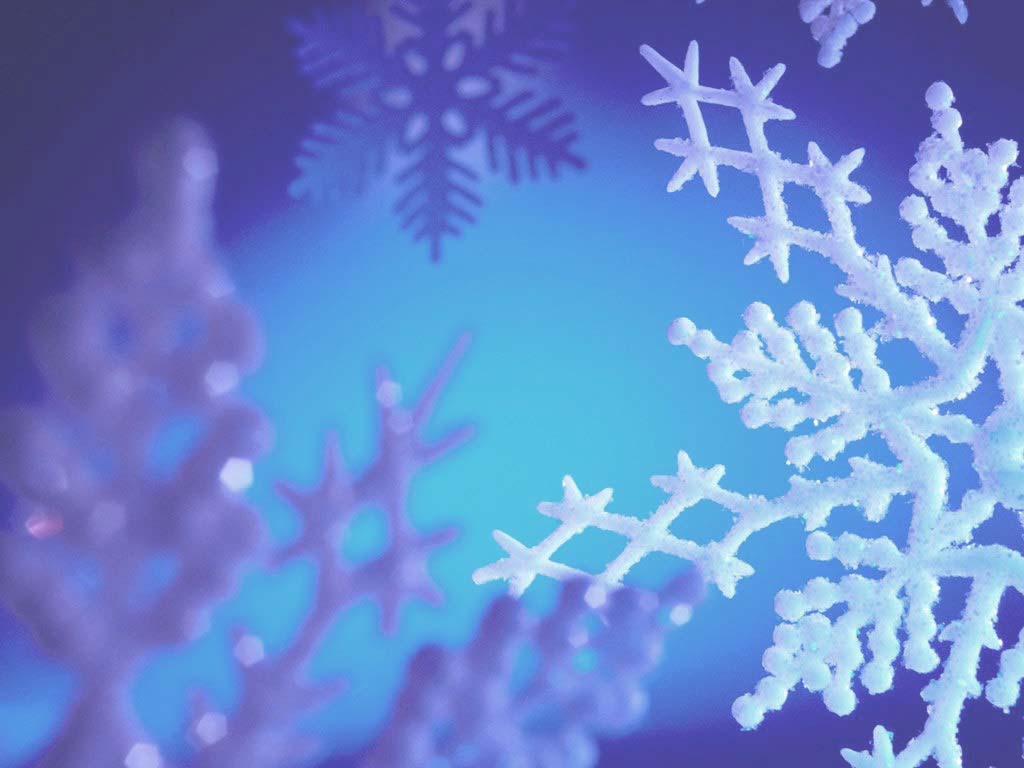 Пары звонких и глухих
хле
хлеба
б
голу  ь
голуби
Проверка
б
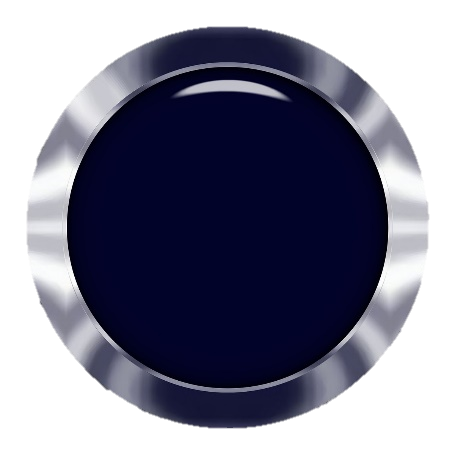 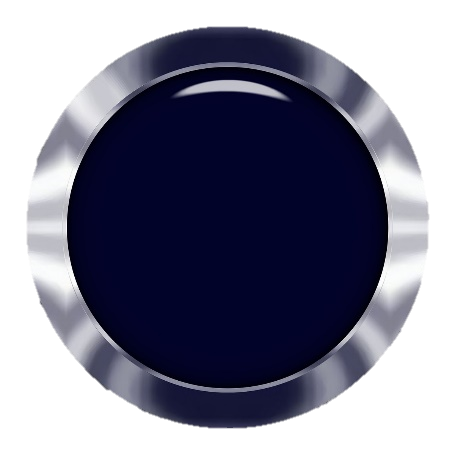 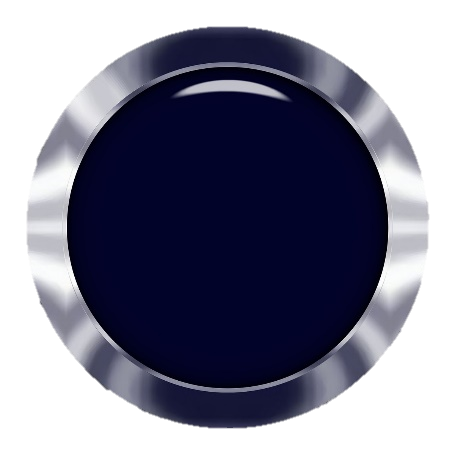 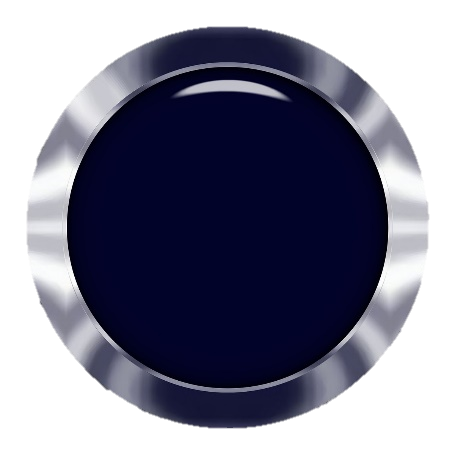 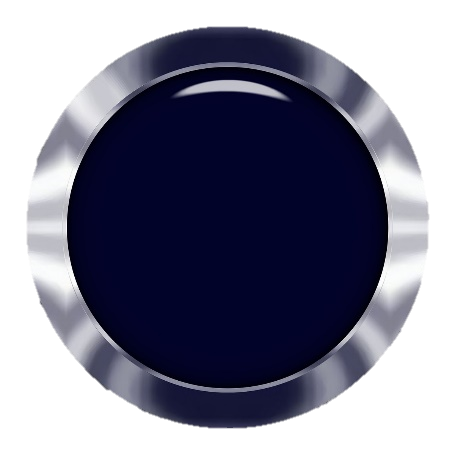 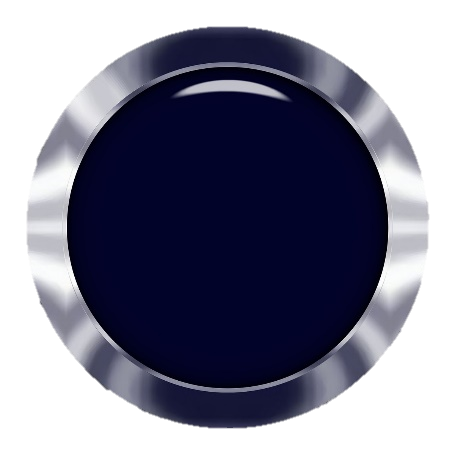 Б
П
Б
П
Б
П
укропы
укро
п
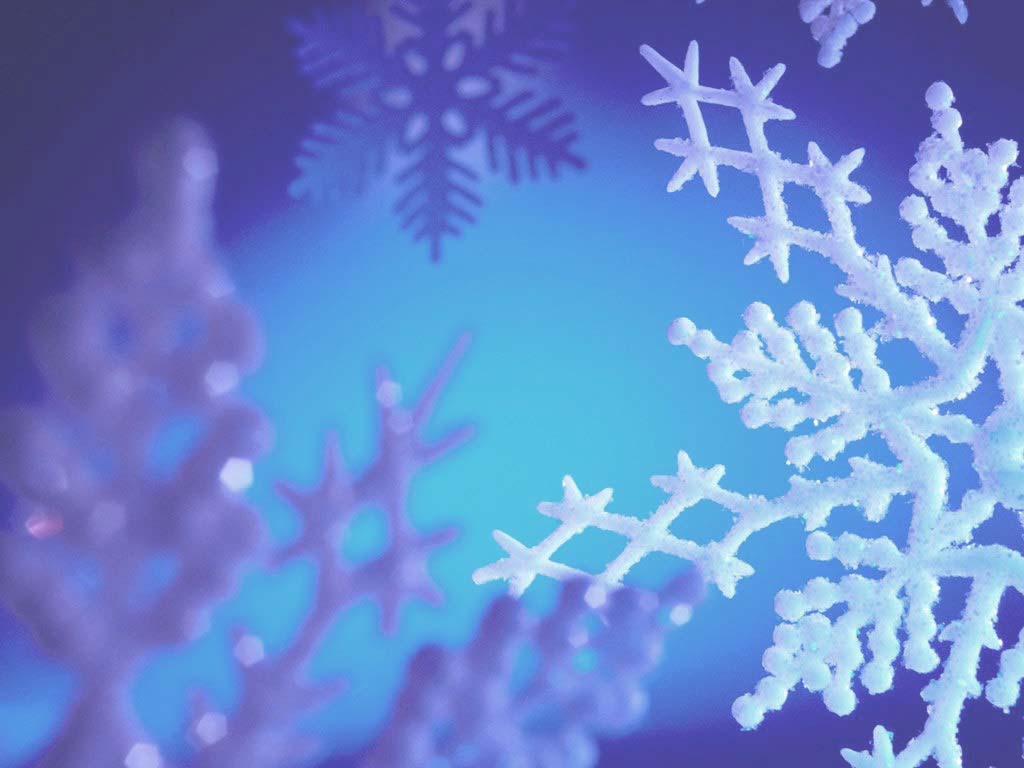 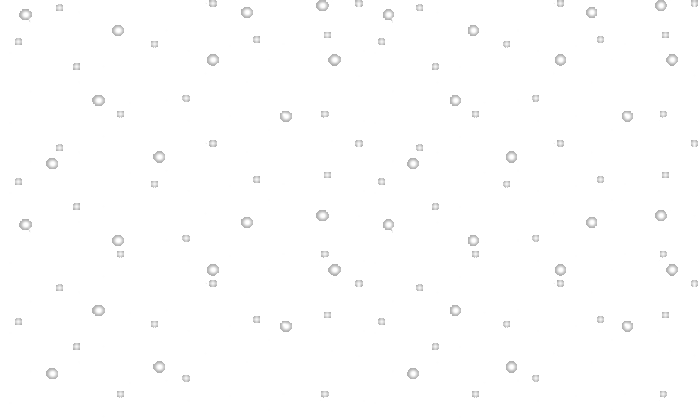 Пары звонких и глухих
ю  ка
юбочка
б
коро  ка
коробочка
Проверка
б
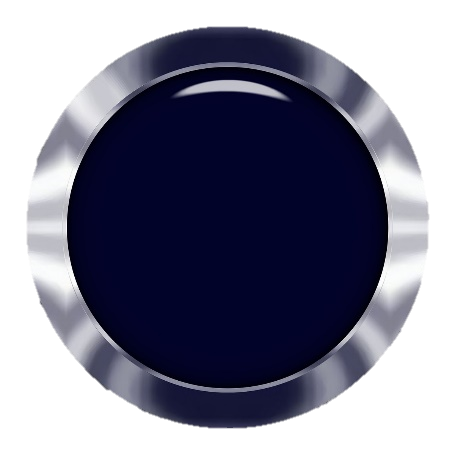 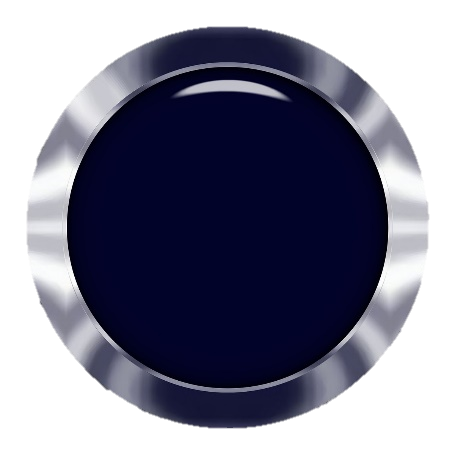 Б
П
пробочка
про  ка
б
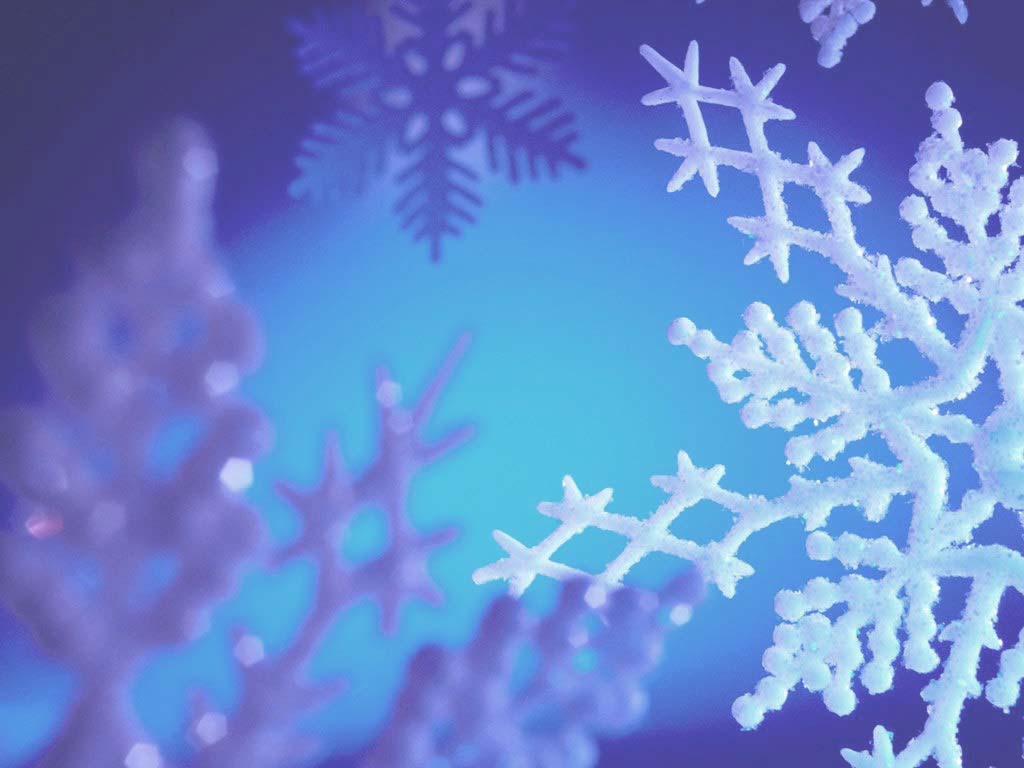 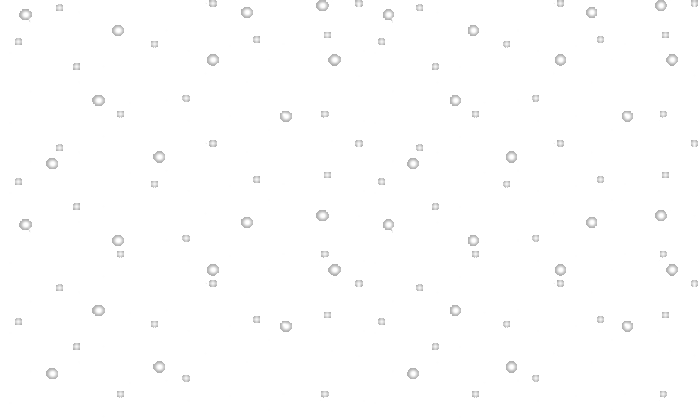 Пары звонких и глухих
ла  ка
лапочка
п
скри  ка
скрипочка
Проверка
п
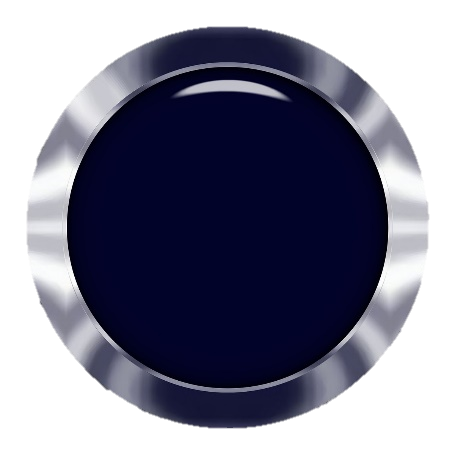 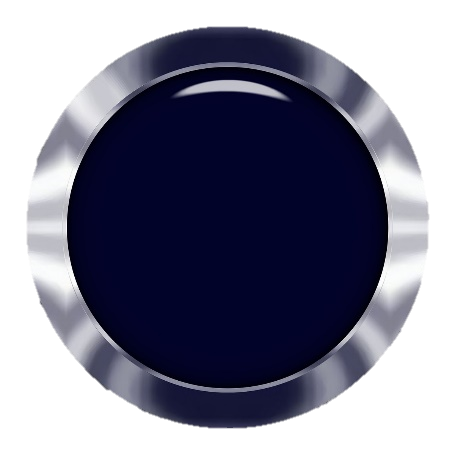 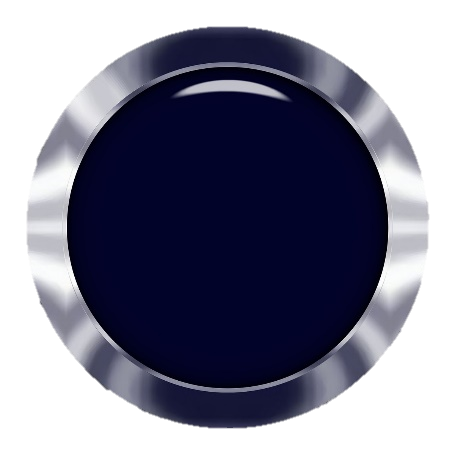 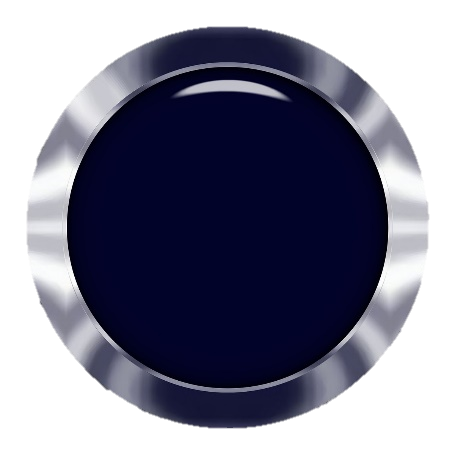 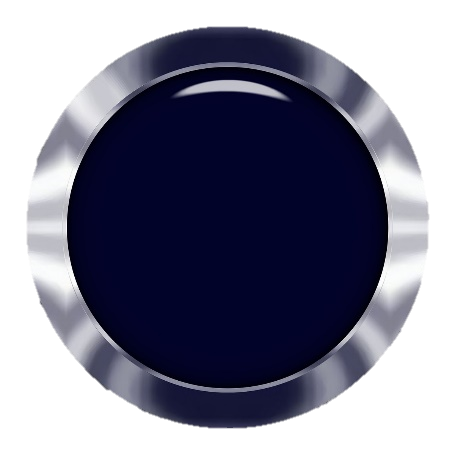 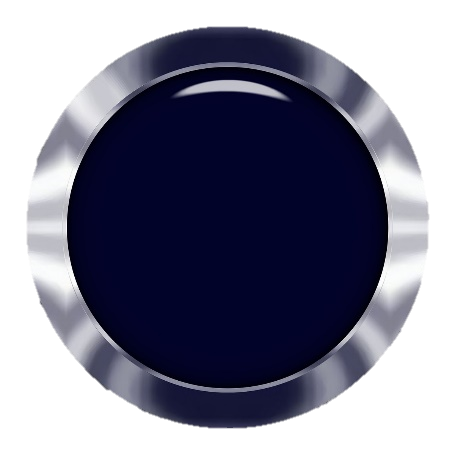 П
Б
П
Б
П
Б
гребут
гре  цы
б
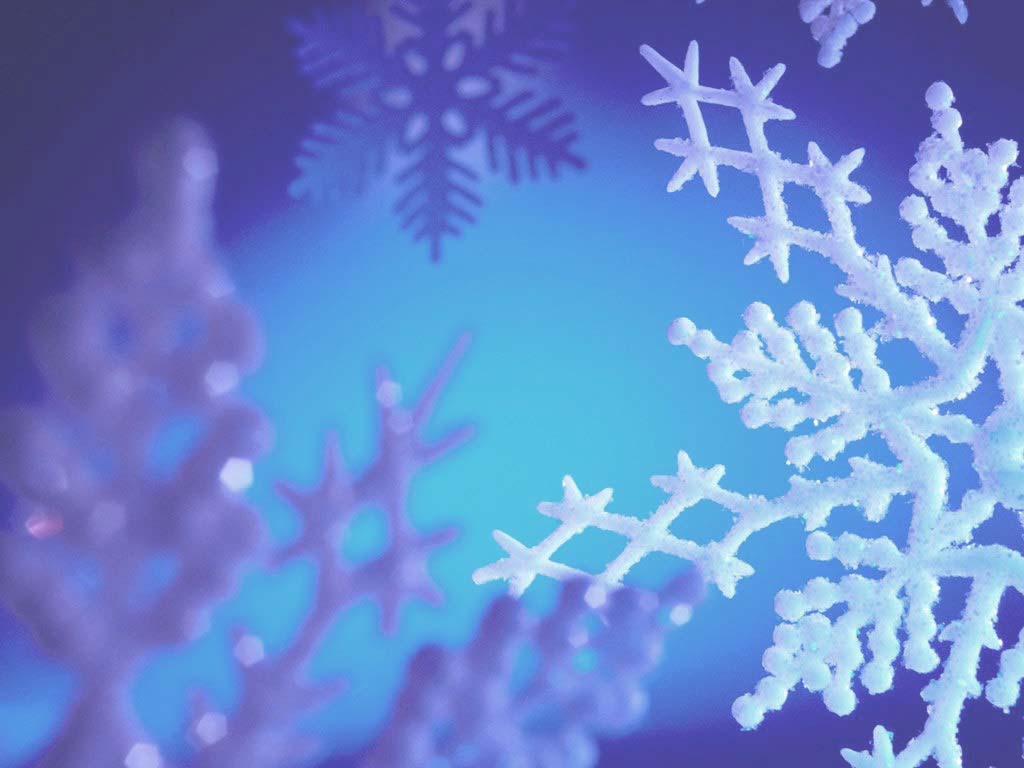 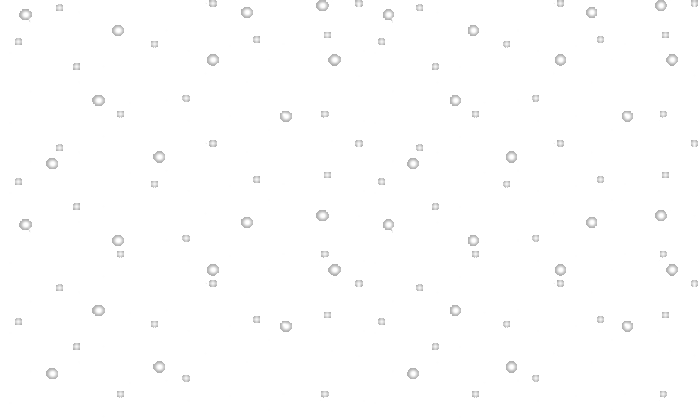 Пары звонких и глухих
пло   (деревянный)
плоты
т
плоды
пло   (фрукт)
д
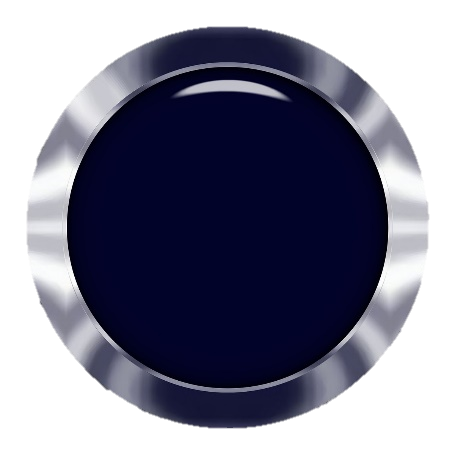 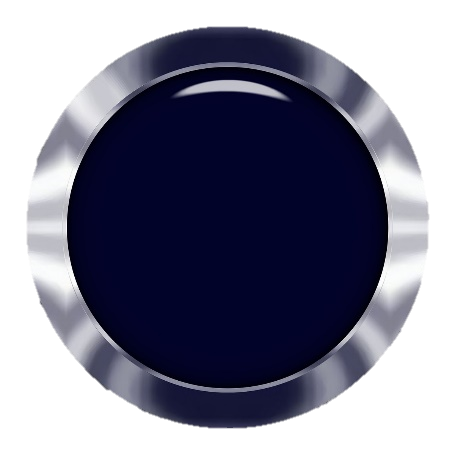 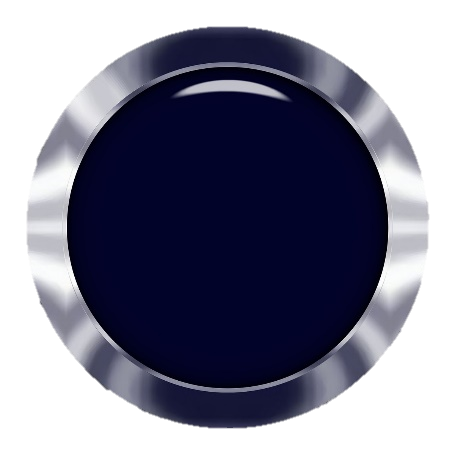 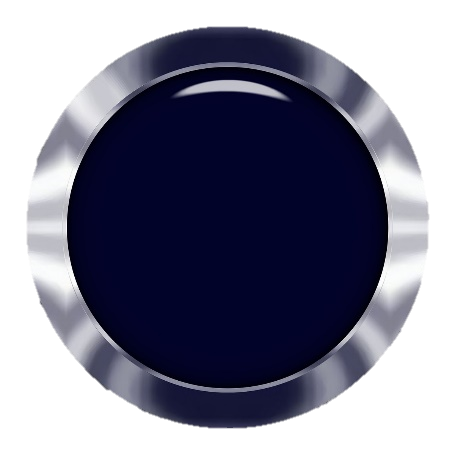 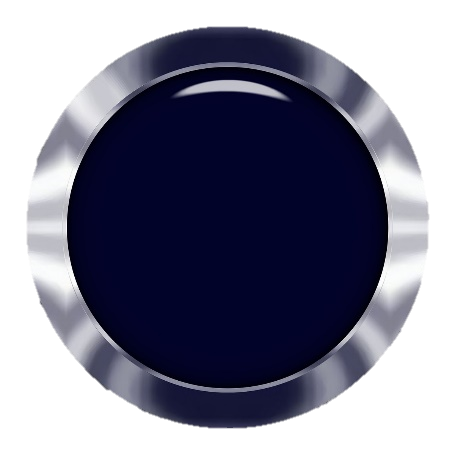 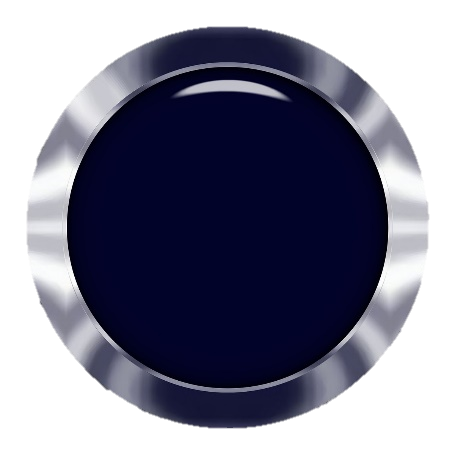 Д
Т
Д
Т
Д
Т
Проверка
мёды
мё
д
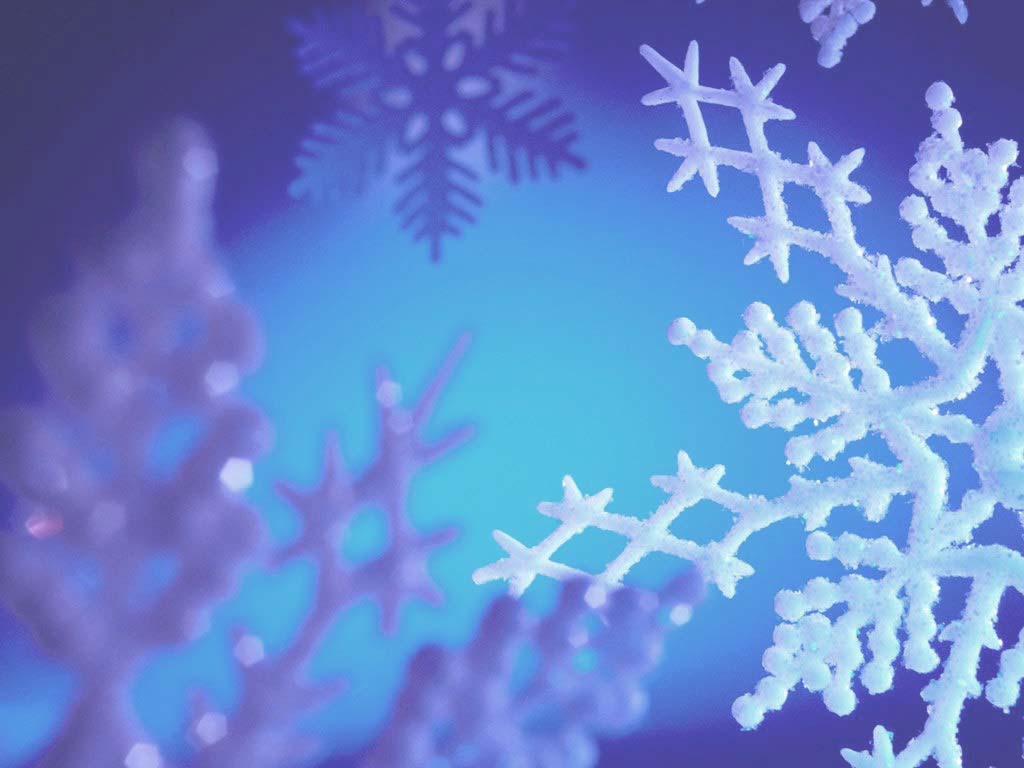 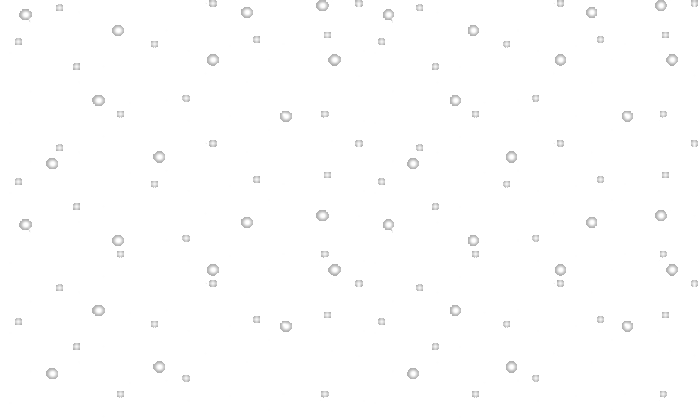 Пары звонких и глухих
лё
льды
д
ря
ряды
Проверка
д
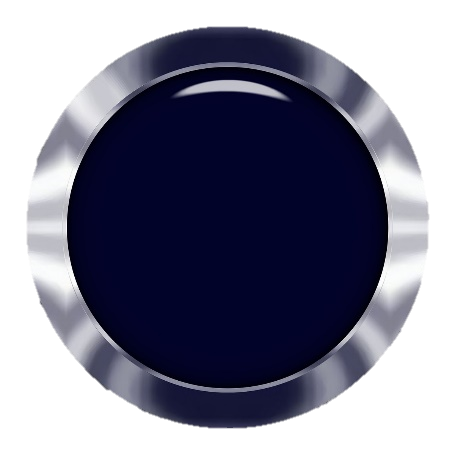 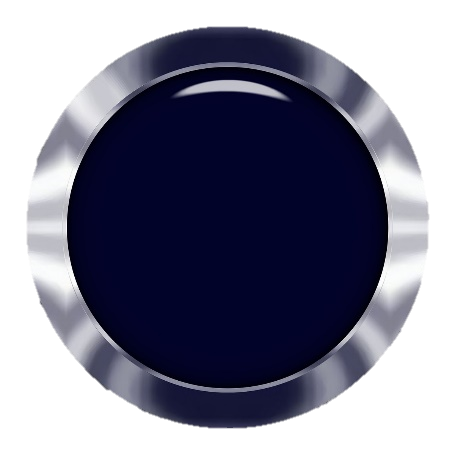 Д
Т
поезда
поез
д
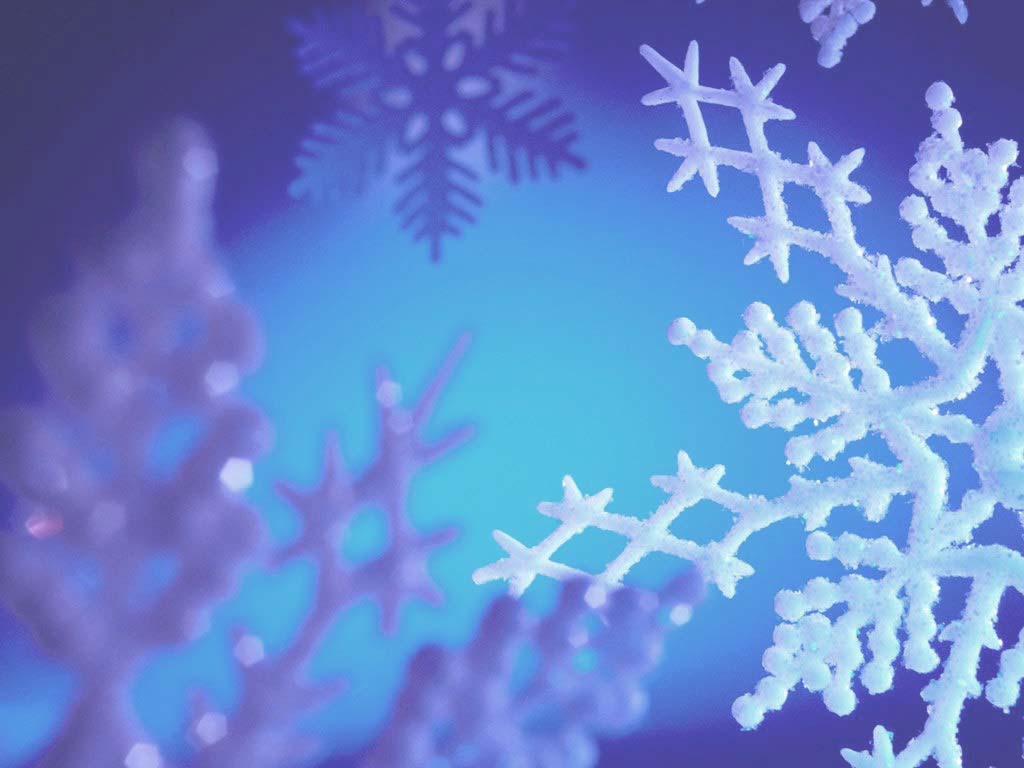 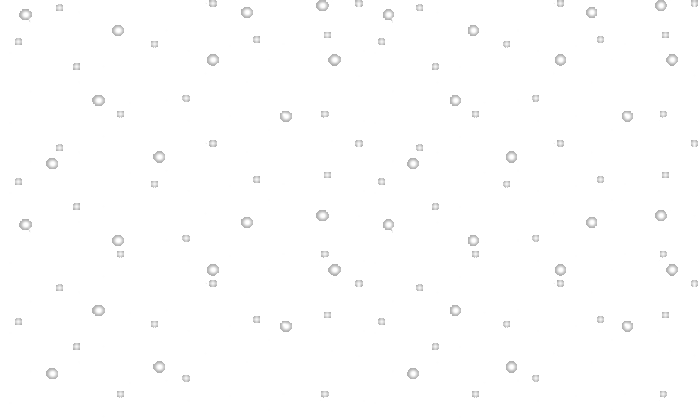 Пары звонких и глухих
изре  ка
редок
д
гря  ка
грядочка
Проверка
д
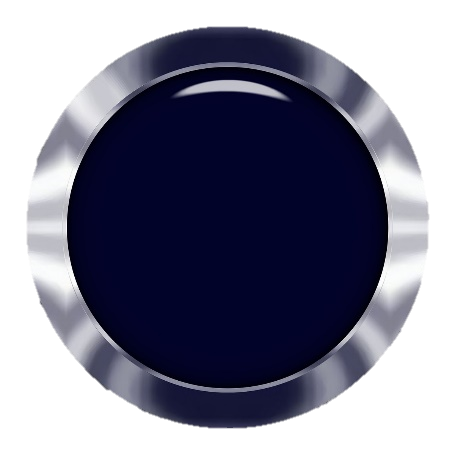 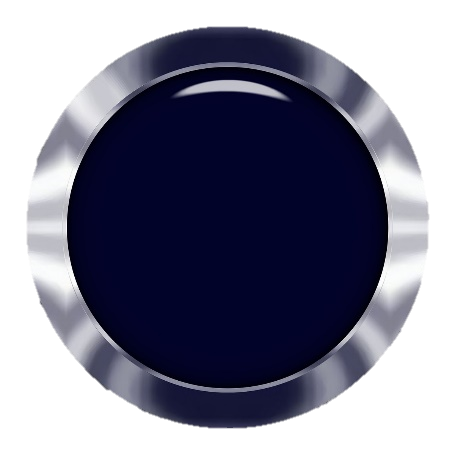 Д
Т
города
горо
д
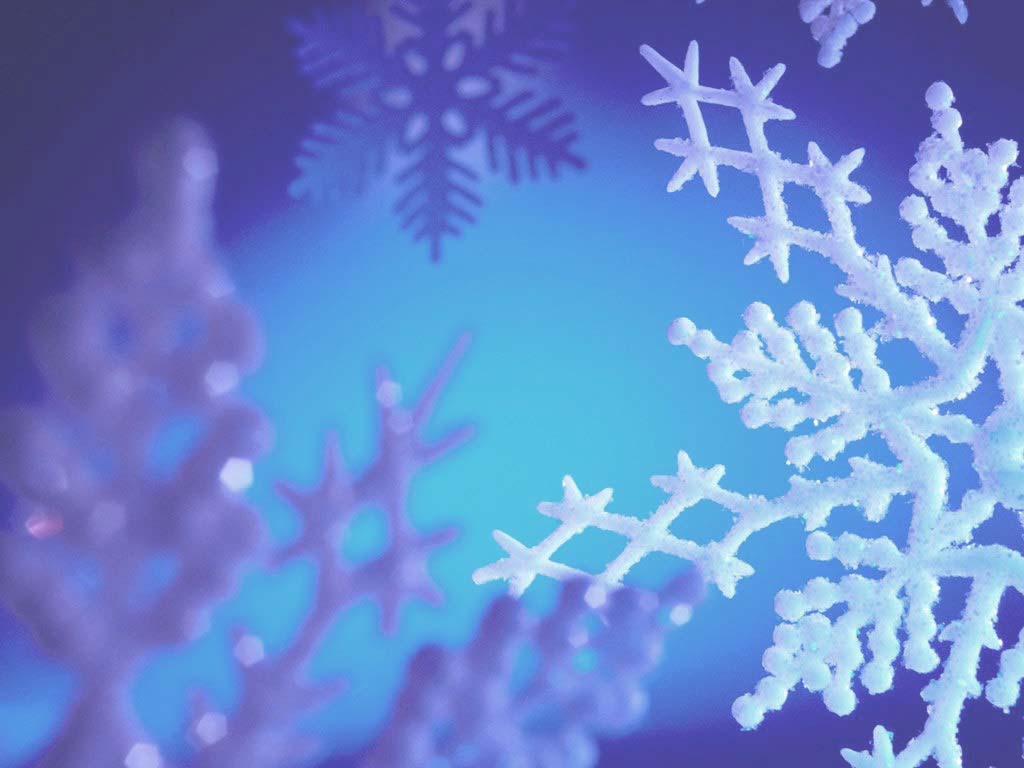 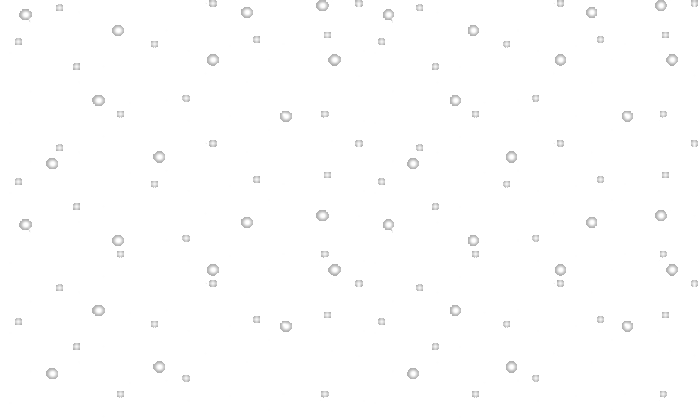 Пары звонких и глухих
любо  ь
любви
в
пло
плова
Проверка
в
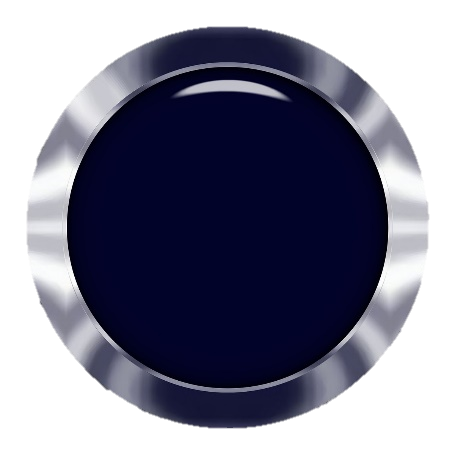 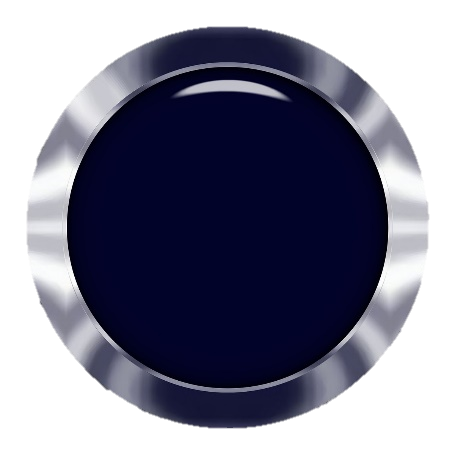 Ф
В
уловы
уло
в
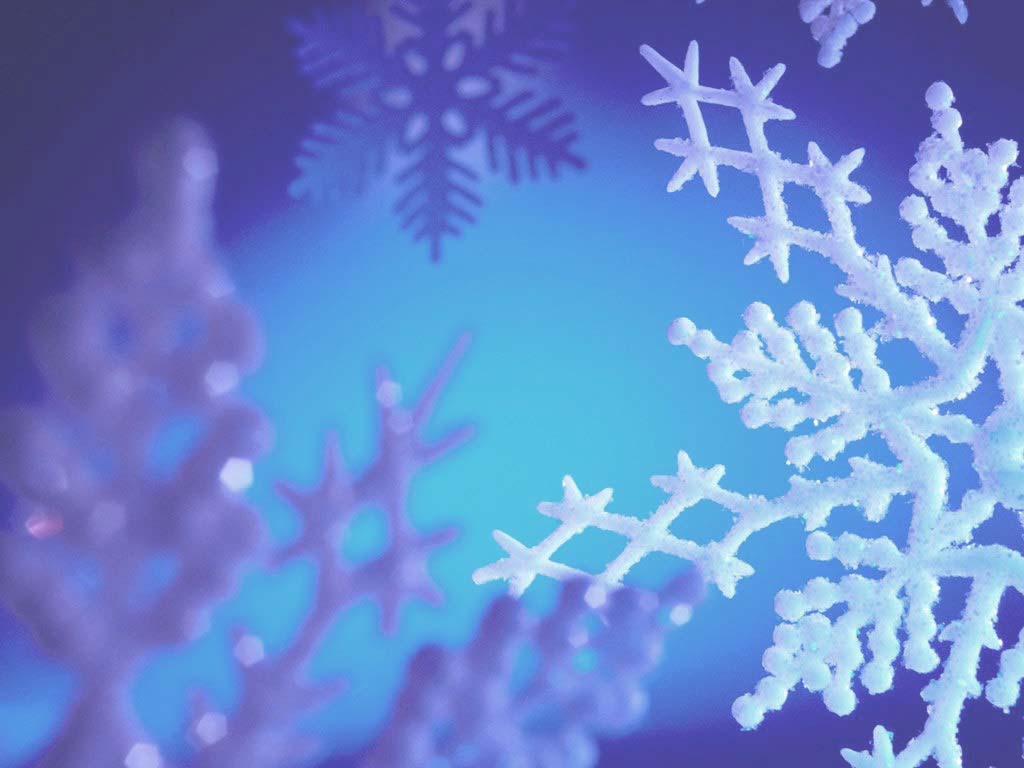 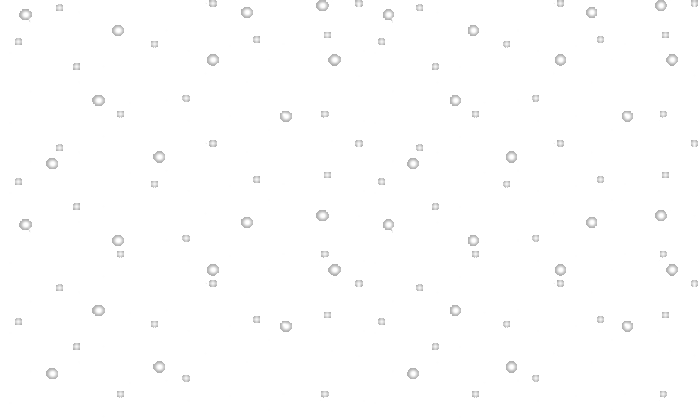 Пары звонких и глухих
рука
рукава
в
удавы
Проверка
уда
в
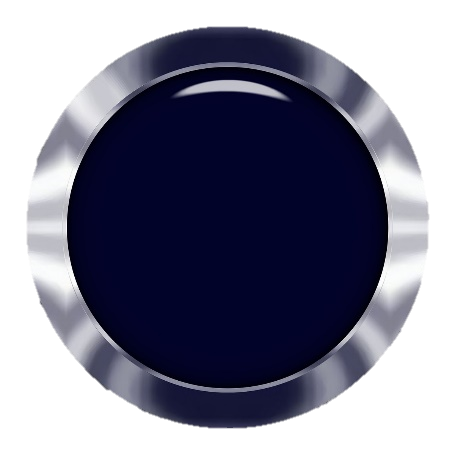 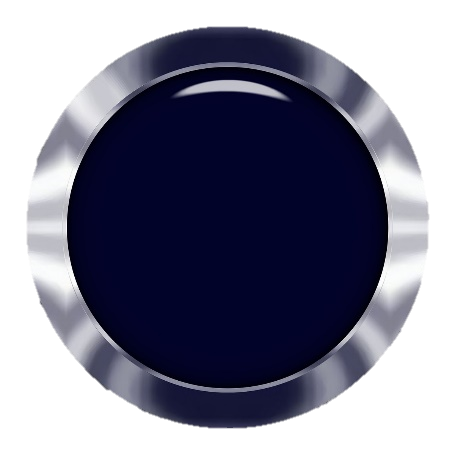 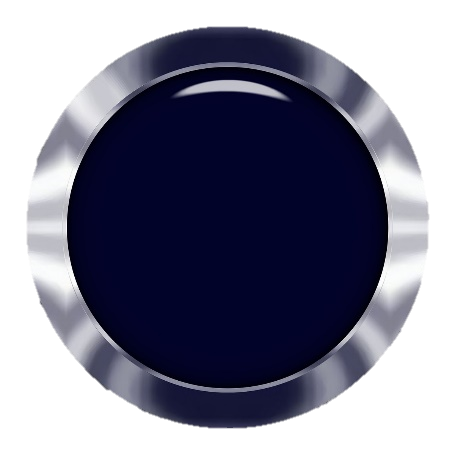 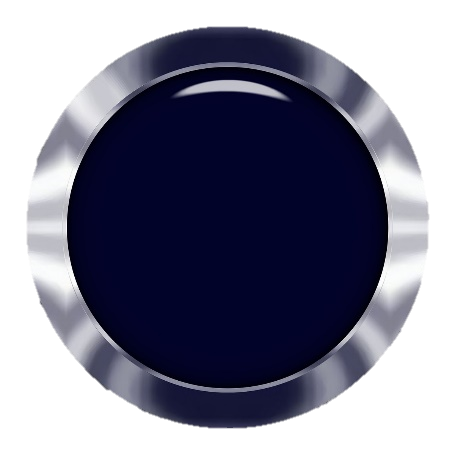 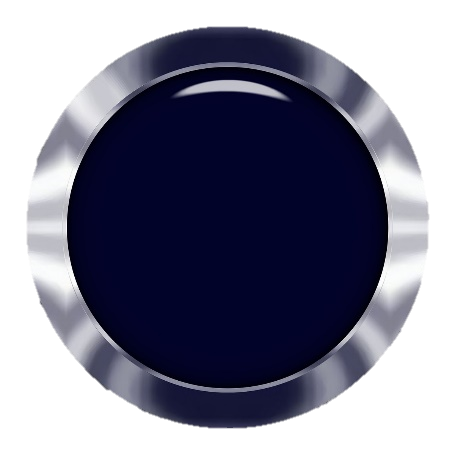 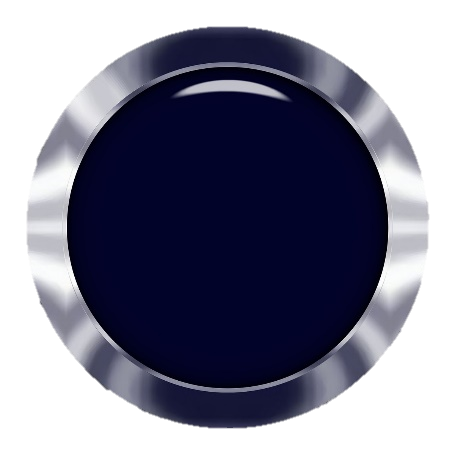 В
Ф
В
Ф
В
Ф
жирафы
жира
ф
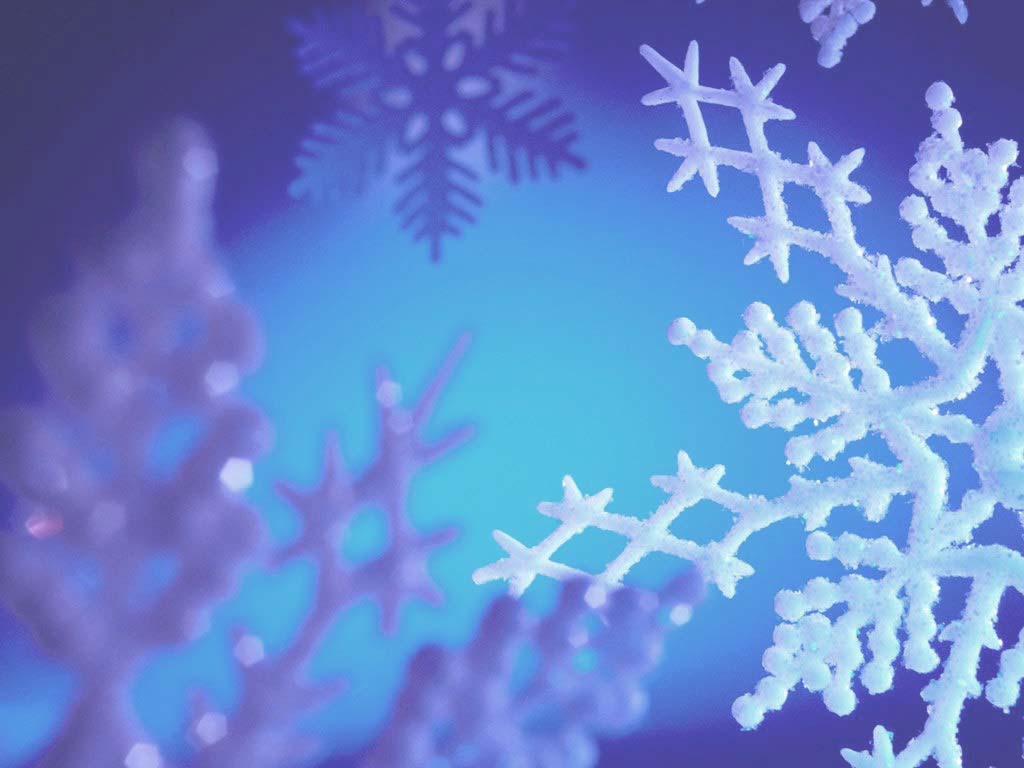 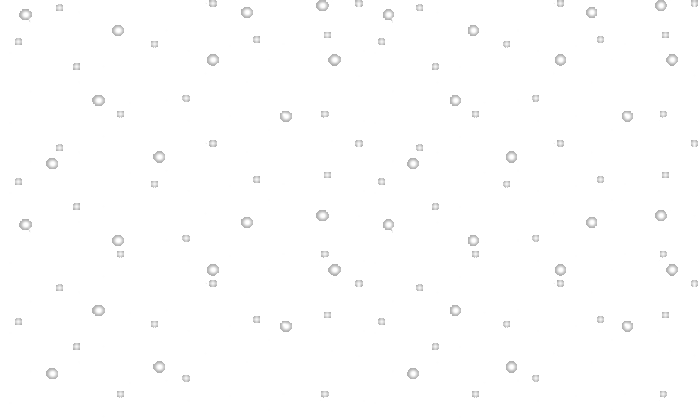 Пары звонких и глухих
морко  ка
моркови
в
ло  кий
ловок
Проверка
в
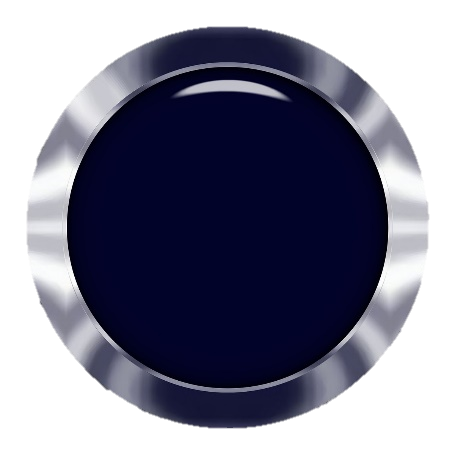 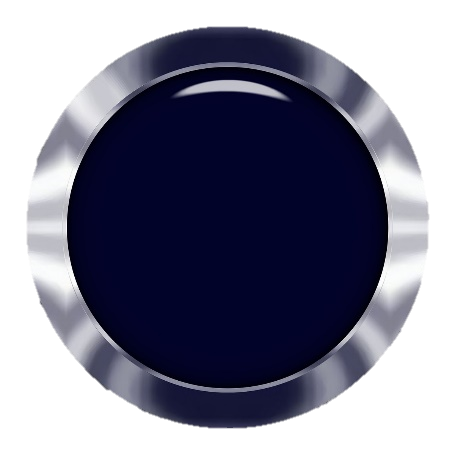 Ф
В
булавочка
була  ка
в
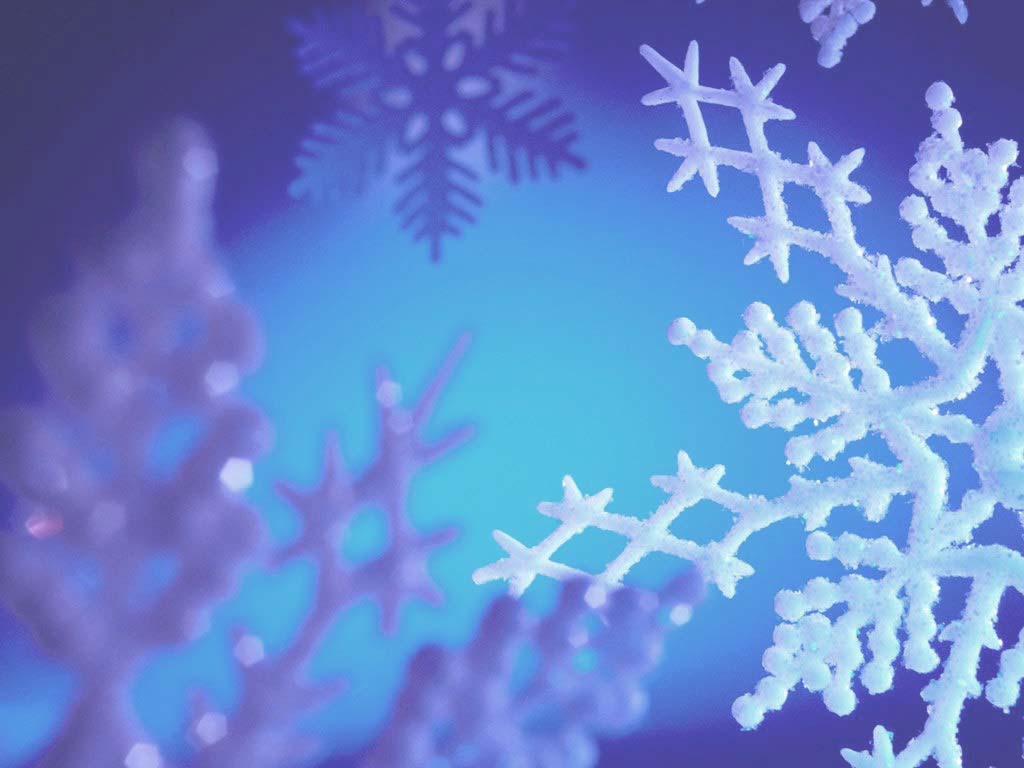 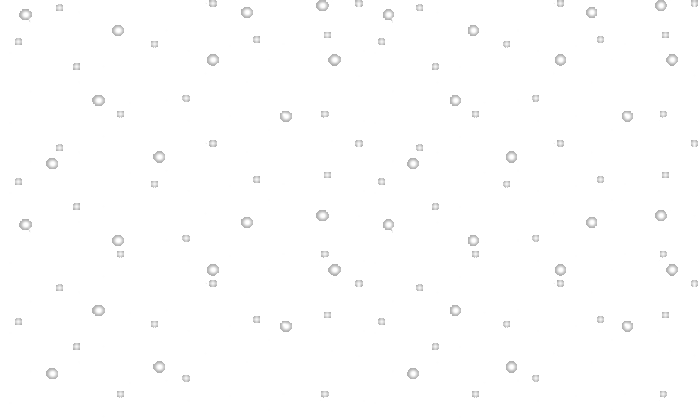 Пары звонких и глухих
тра  ка
травы
в
кана  ка
канава
Проверка
в
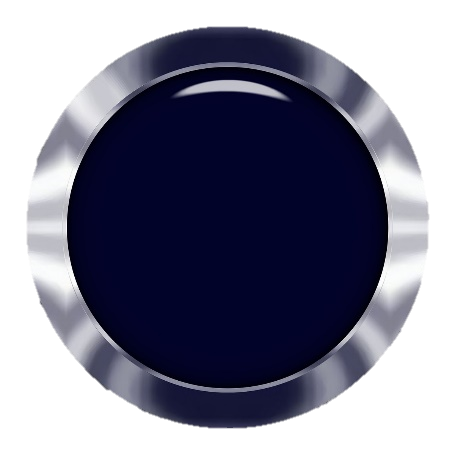 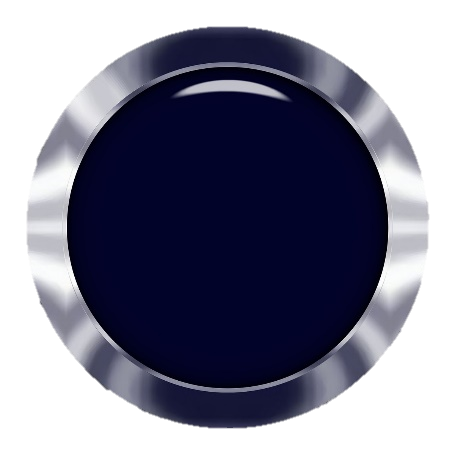 Ф
В
лавочка
ла  ка
в
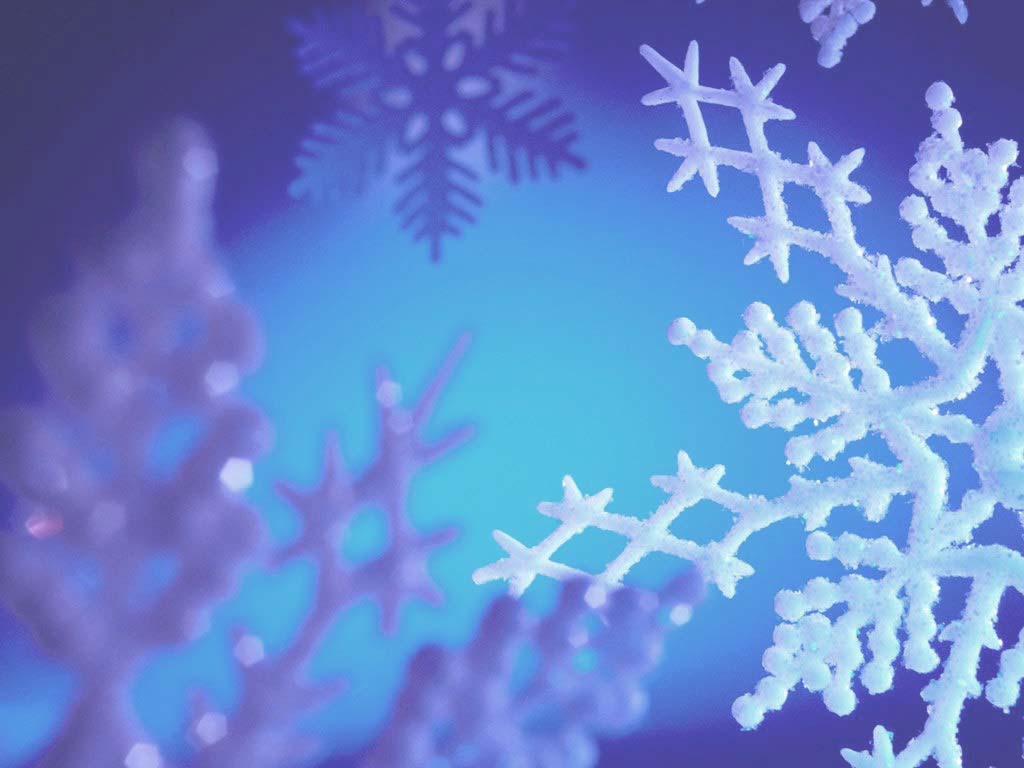 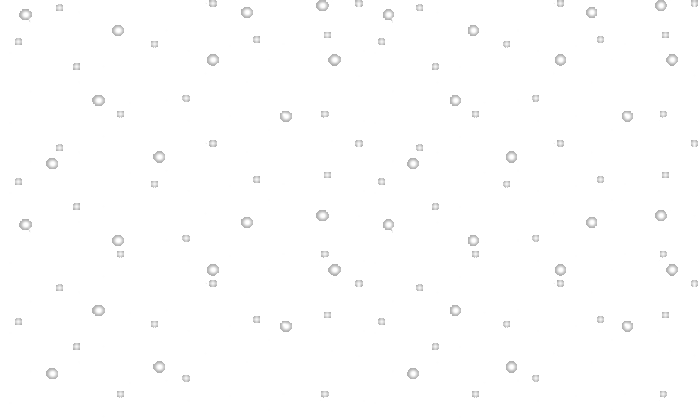 Пары звонких и глухих
ле
леса
с
приказы
Проверка
прика
з
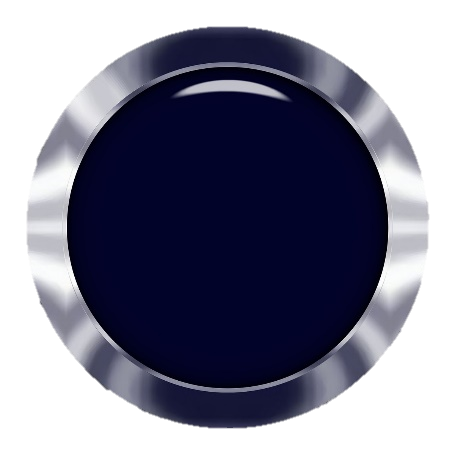 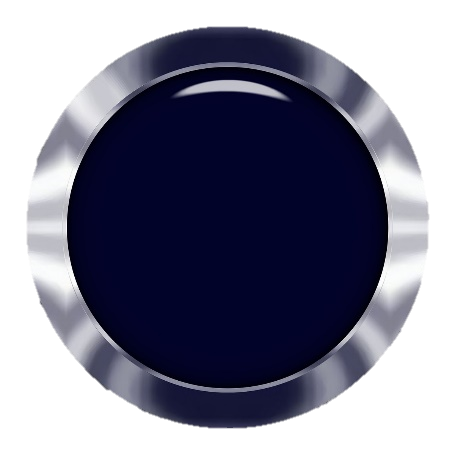 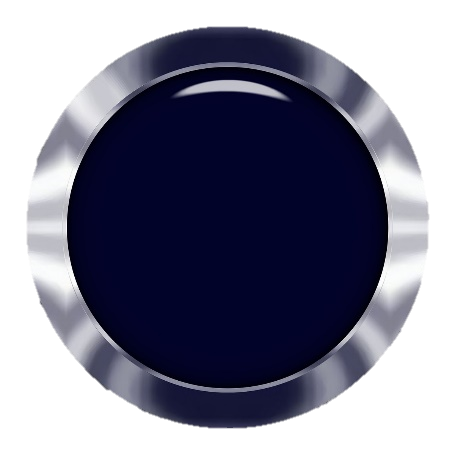 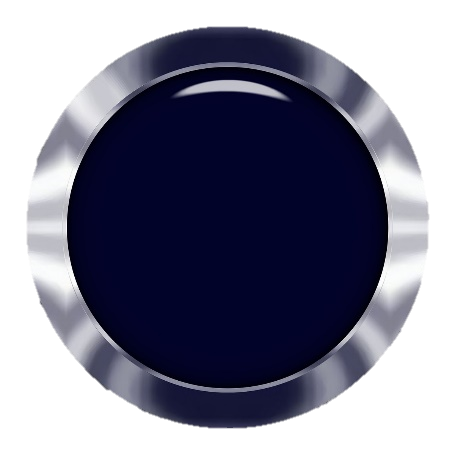 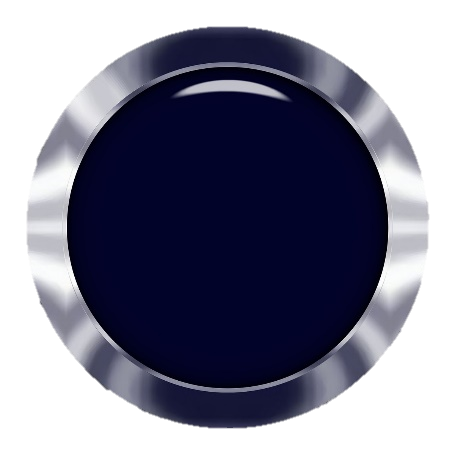 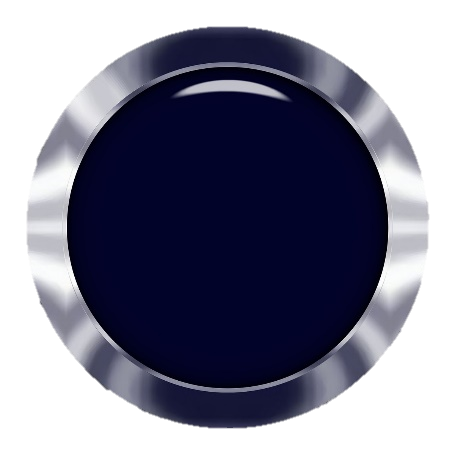 З
С
З
С
З
С
моро
морозы
з
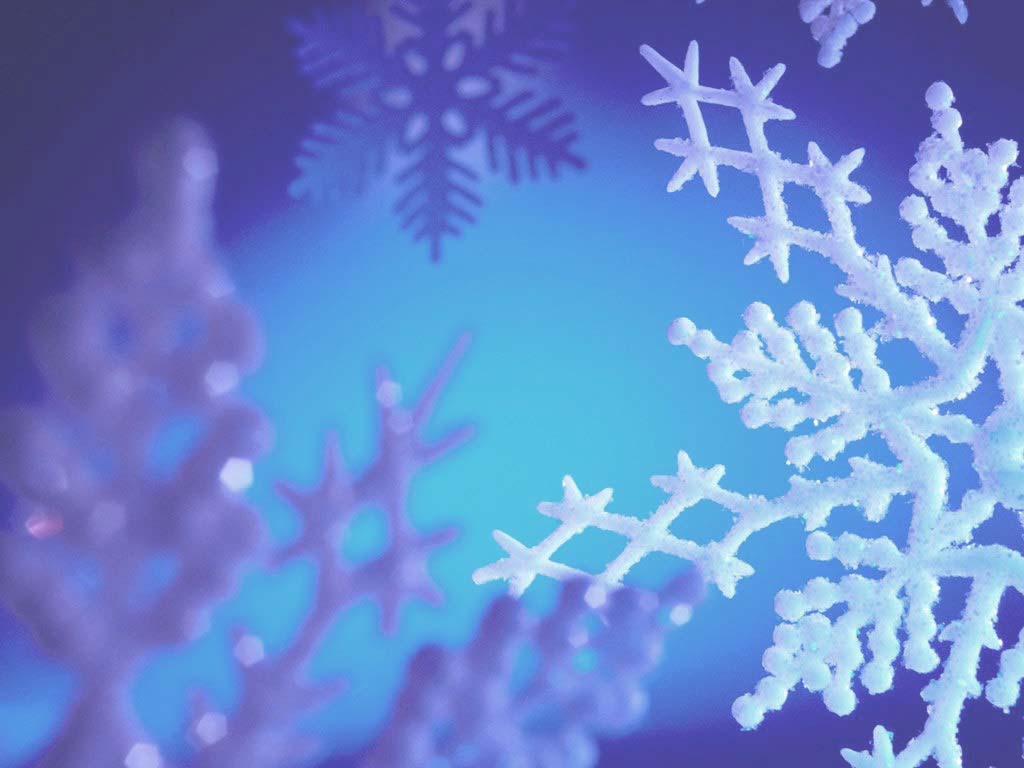 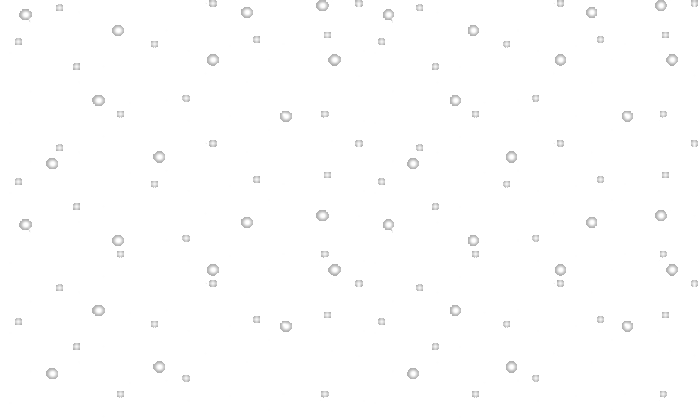 Пары звонких и глухих
гла
глаза
з
ра
разы
Проверка
з
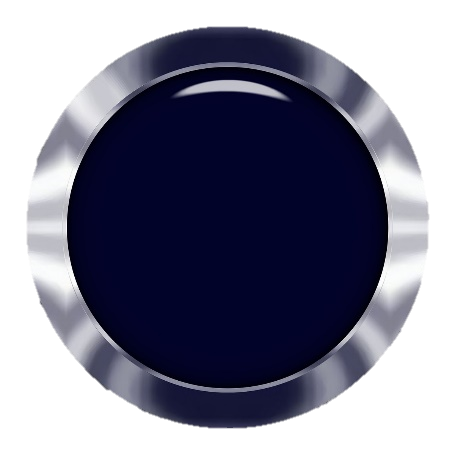 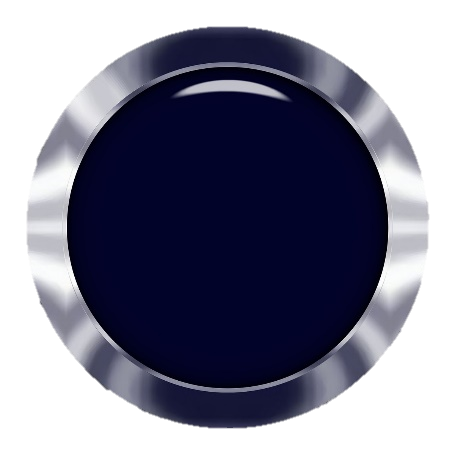 З
С
тазы
та
з
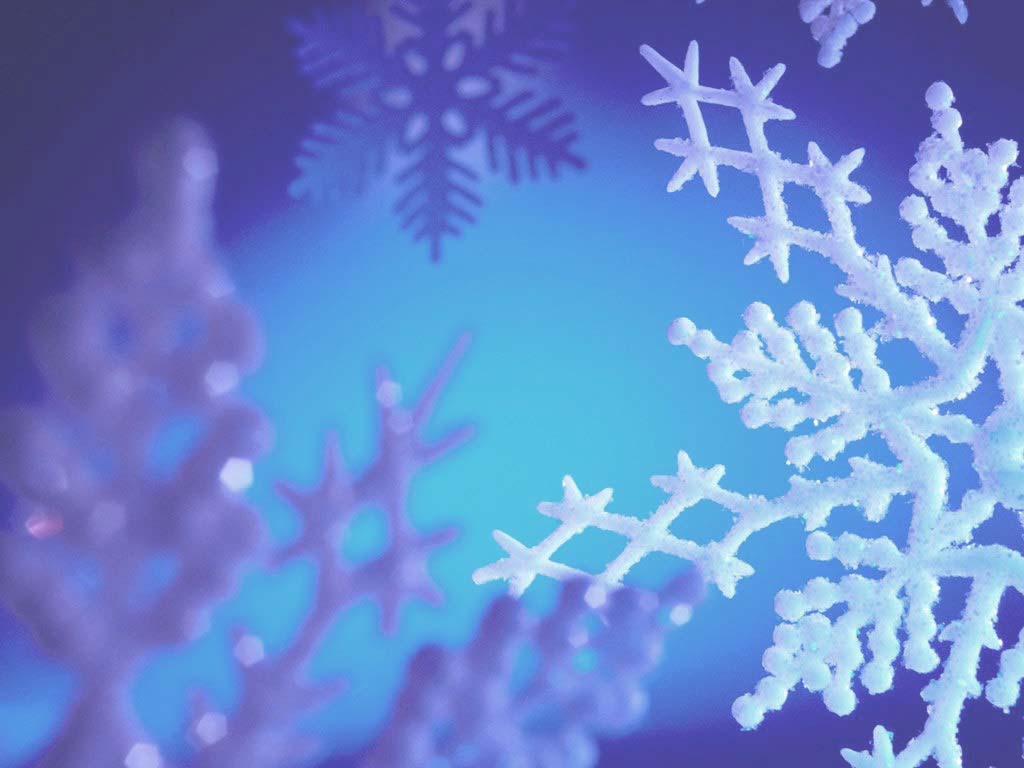 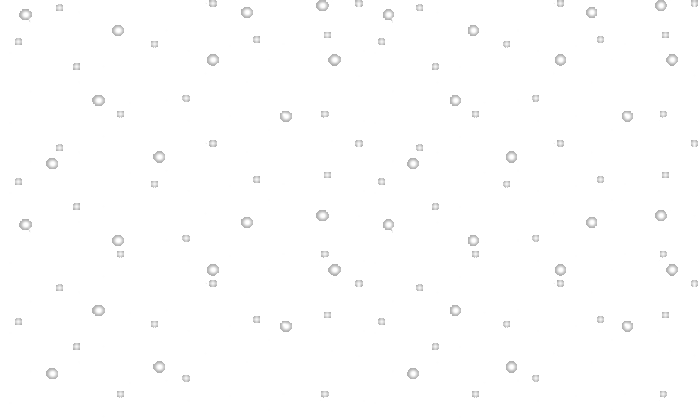 Пары звонких и глухих
сырое   ка
сыроежечка
ж
гаражи
Проверка
гара
ж
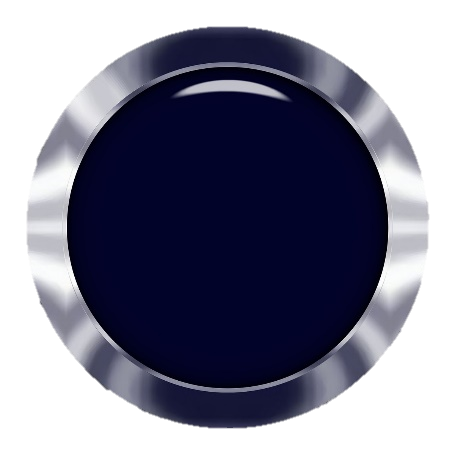 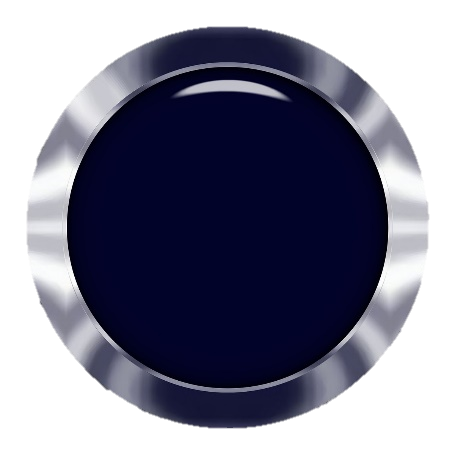 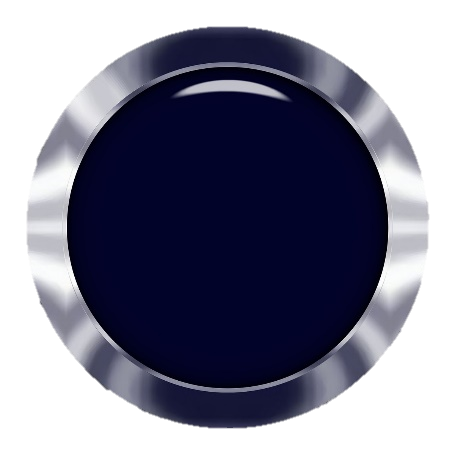 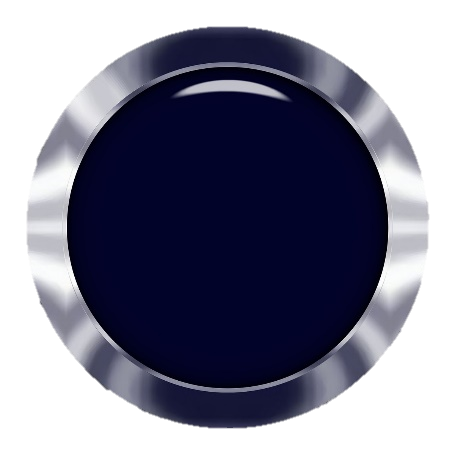 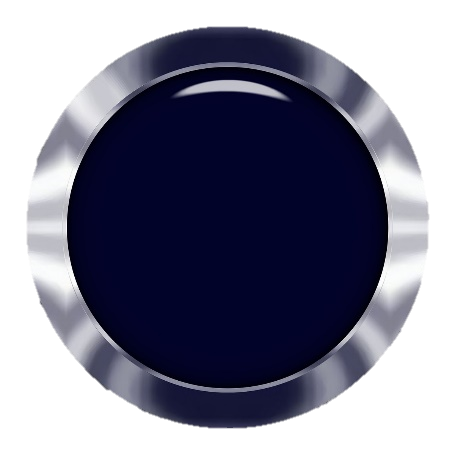 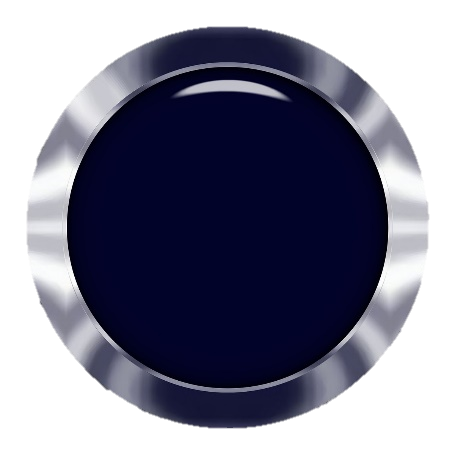 Ж
Ш
Ж
Ш
Ж
Ш
шалаши
шала
ш
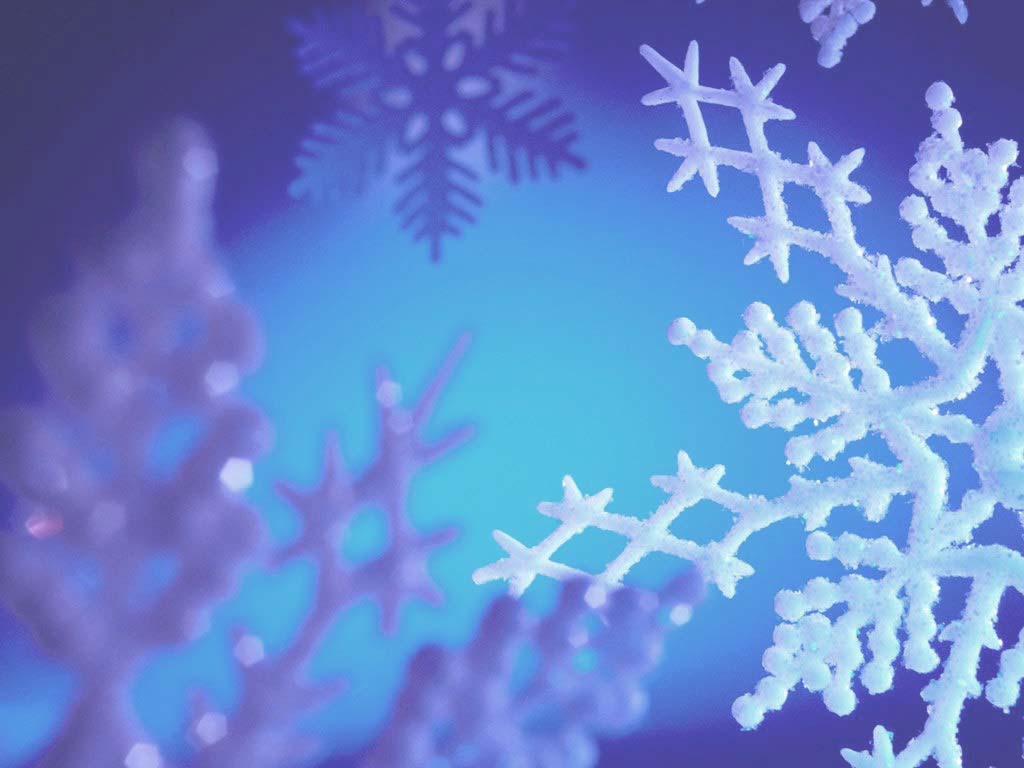 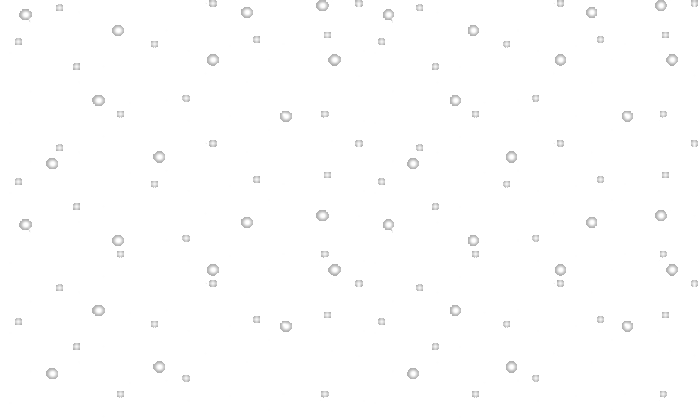 Пары звонких и глухих
доро   ка
дорожечка
ж
сторо   ка
сторожить
Проверка
ж
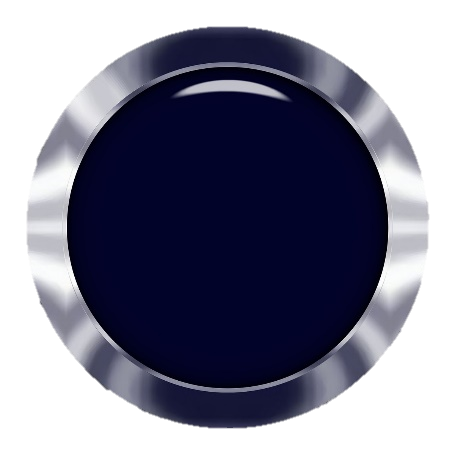 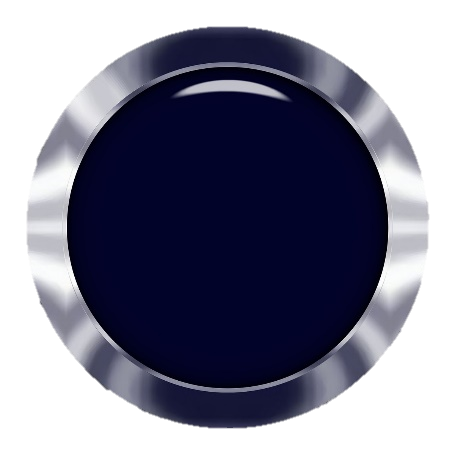 Ж
Ш
ложечка
ло   ка
ж
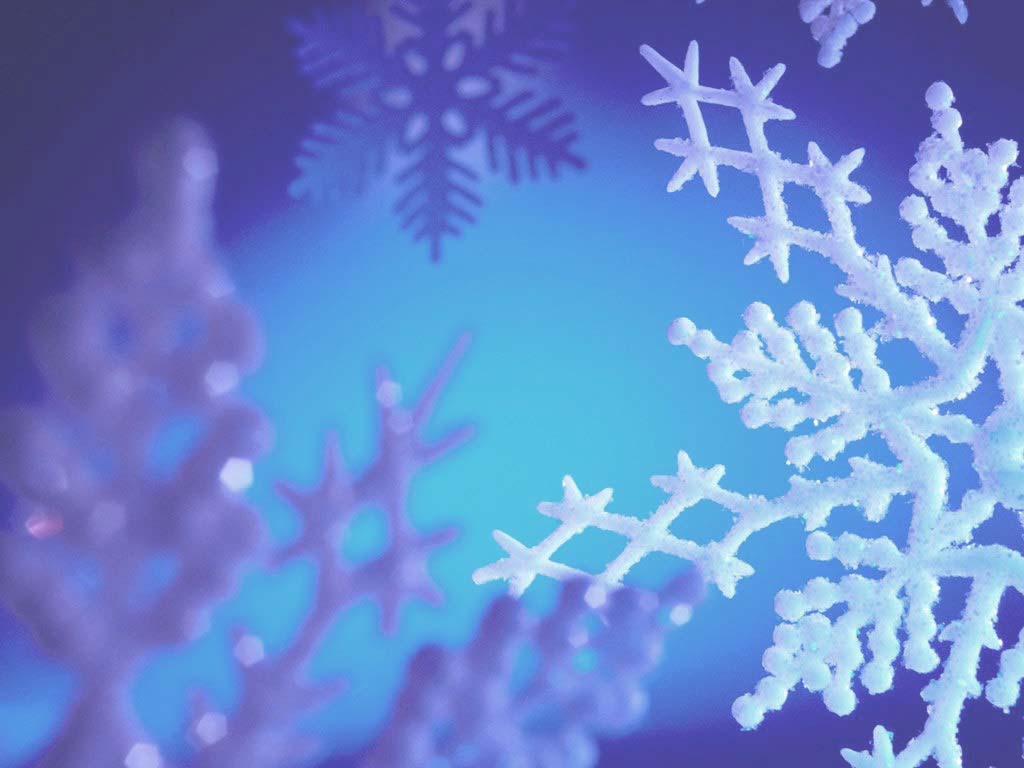 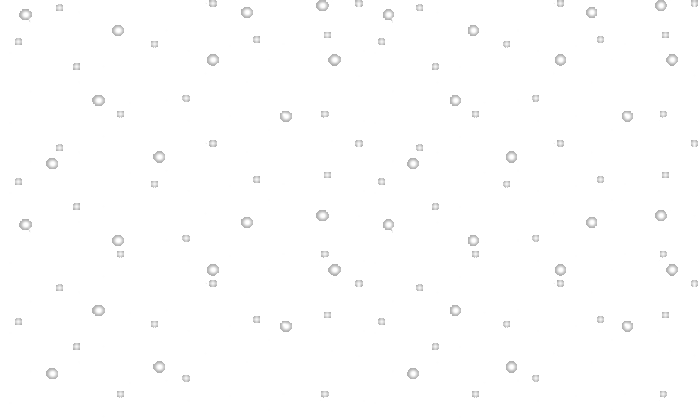 Пары звонких и глухих
кни   ка
книжечка
ж
подружечка
Проверка
подру   ка
ж
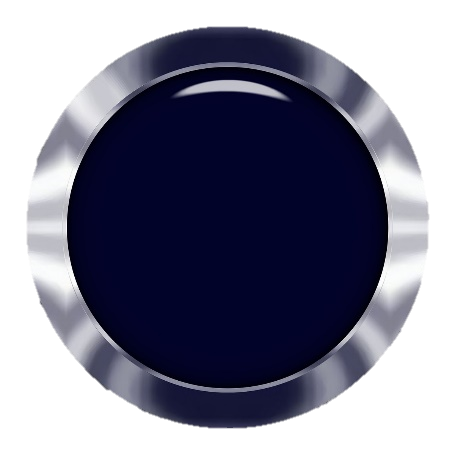 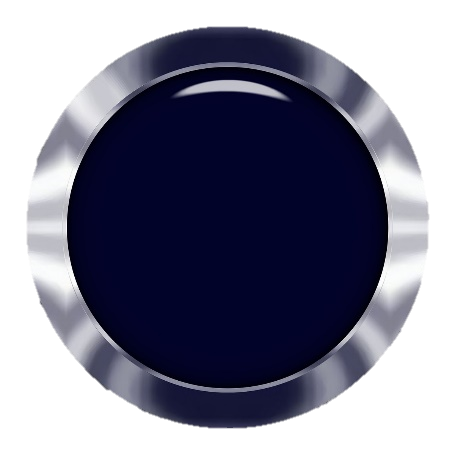 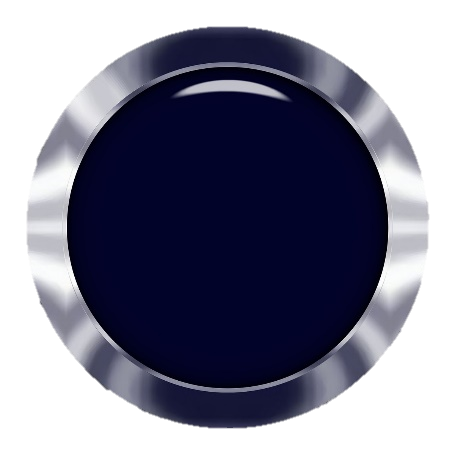 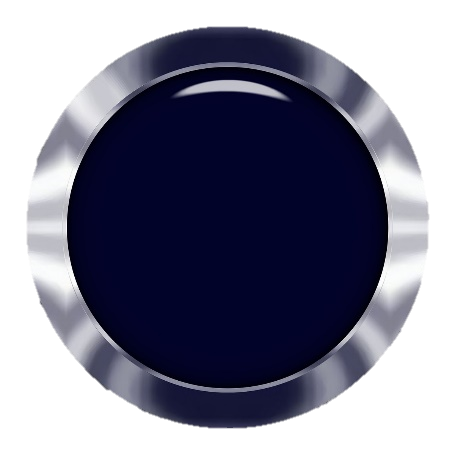 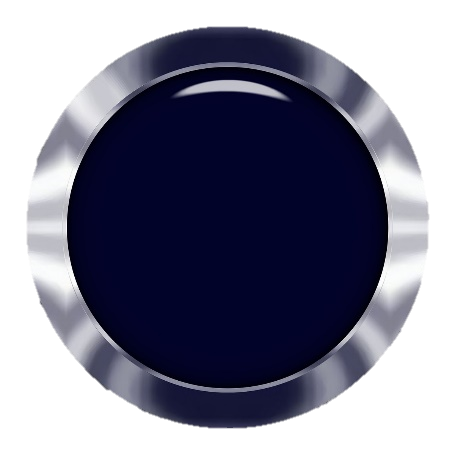 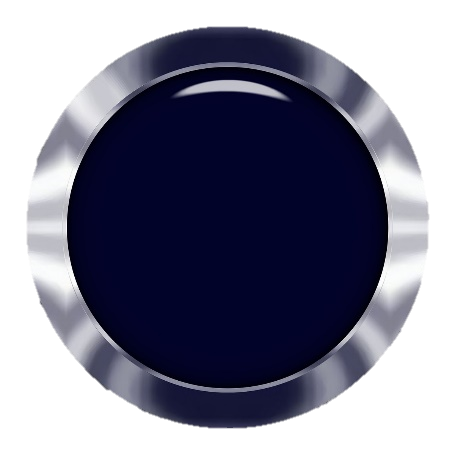 Ж
Ш
Ж
Ш
Ж
Ш
мошечка
мо   ка
ш
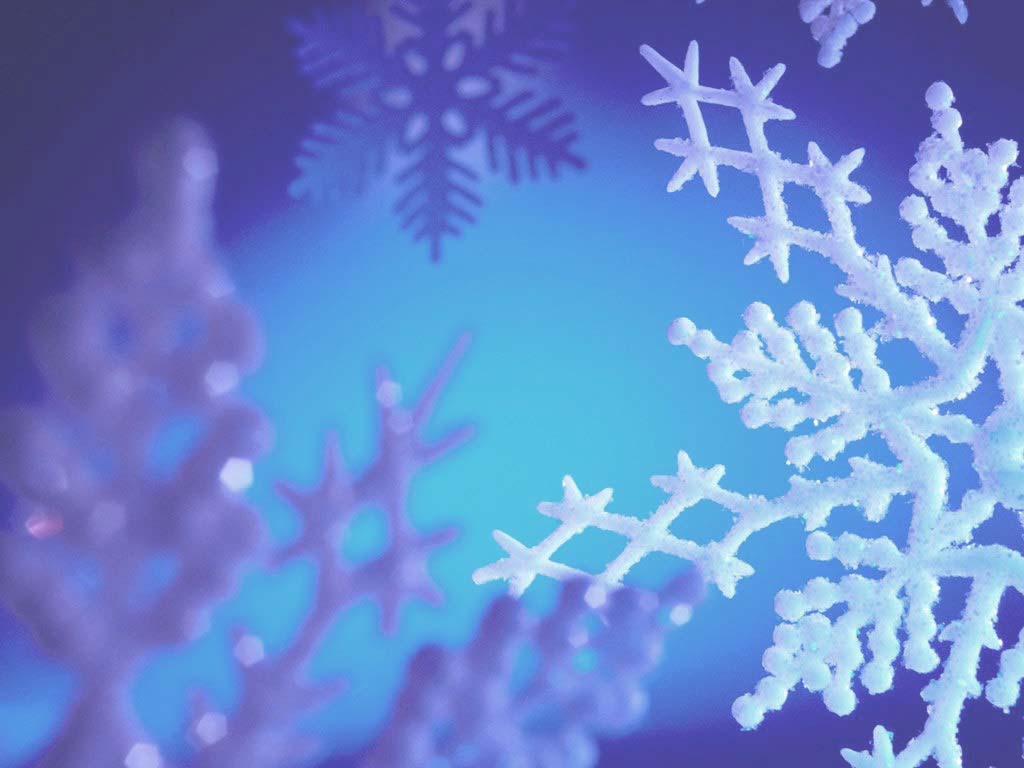 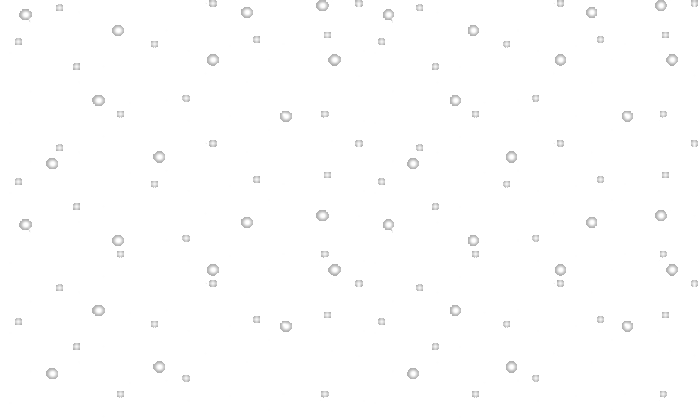 Пары звонких и глухих
экипа
экипажи
ж
грильяжи
Проверка
грилья
ж
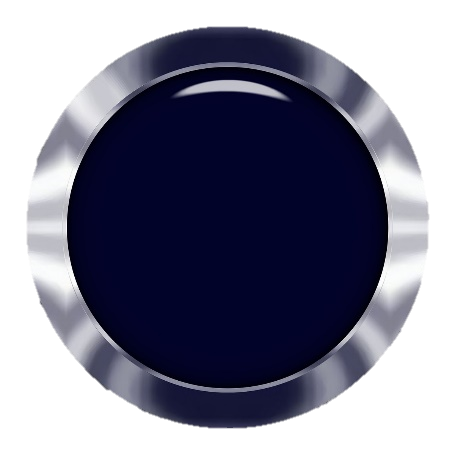 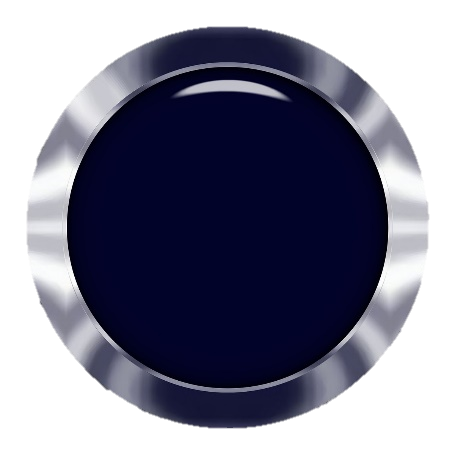 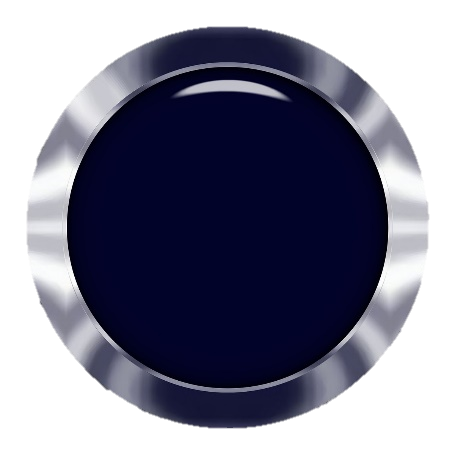 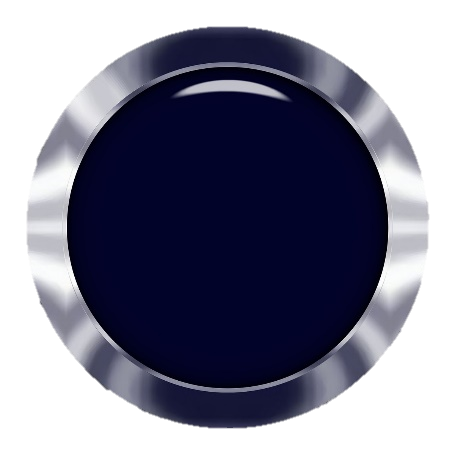 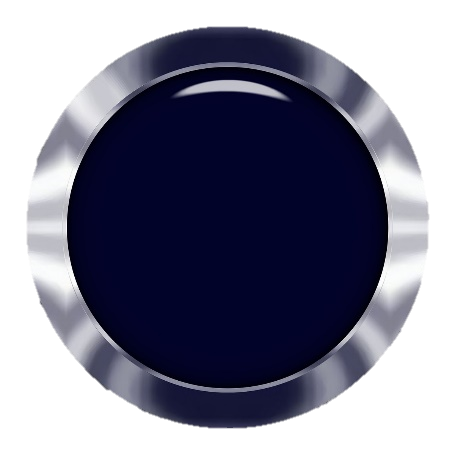 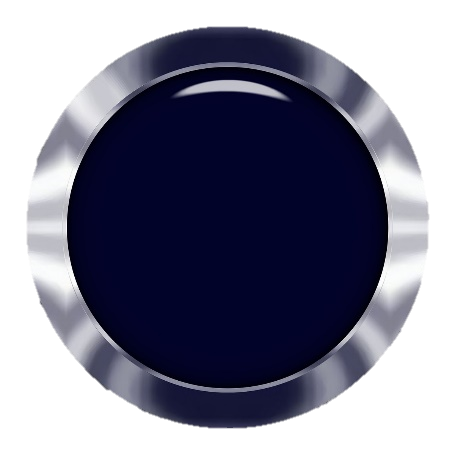 Ж
Ш
Ж
Ш
Ж
Ш
мыший
мы   ь
ш
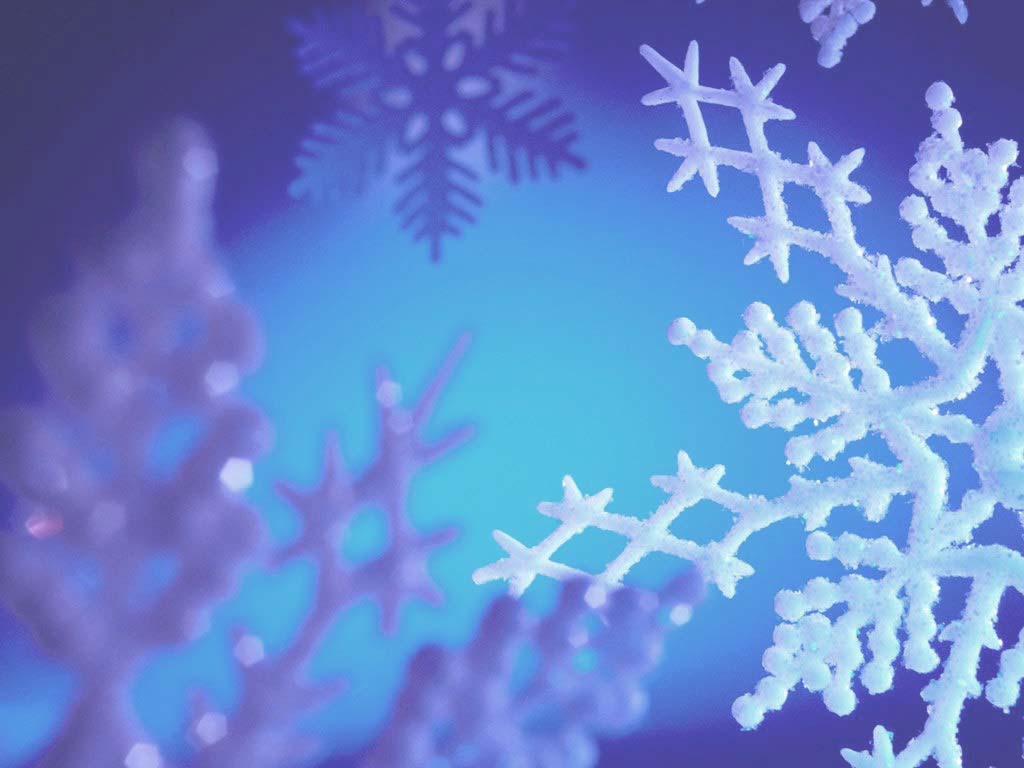 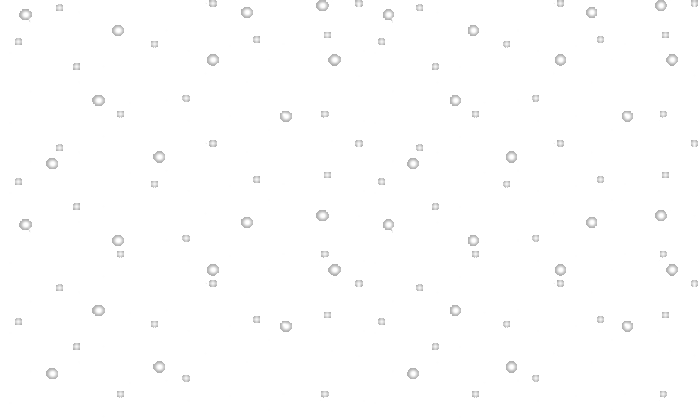 Пары звонких и глухих
ков
ковши
ш
моржи
Проверка
мор
ж
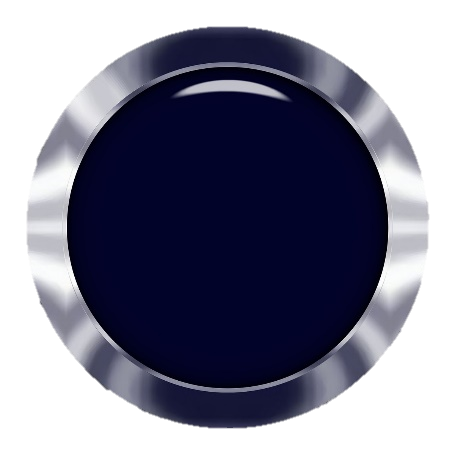 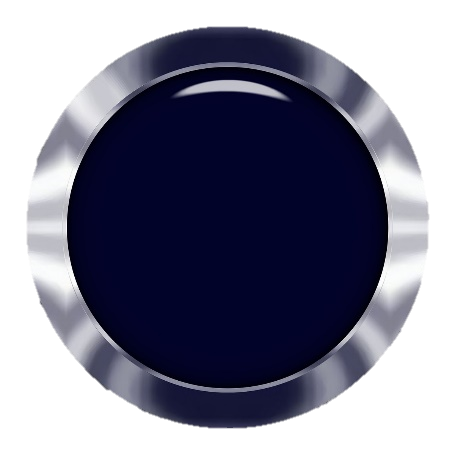 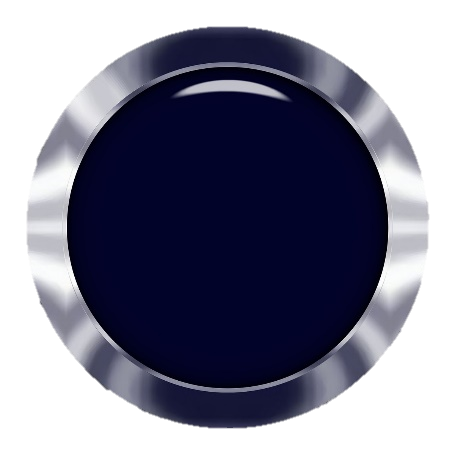 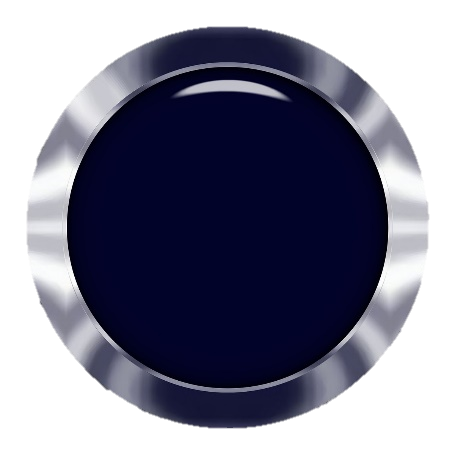 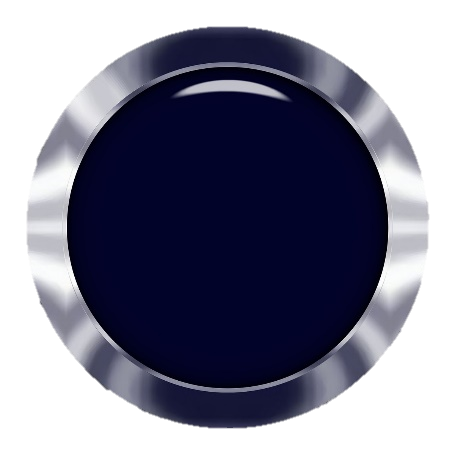 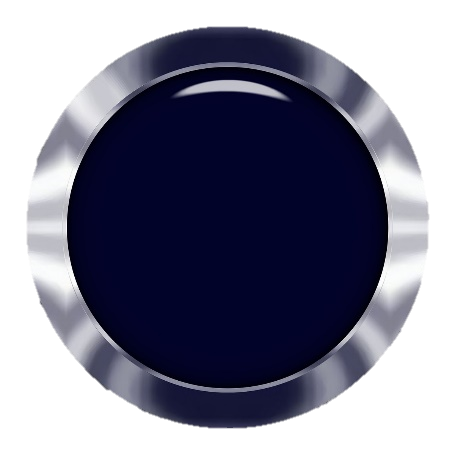 Ж
Ш
Ж
Ш
Ж
Ш
но   ка
ножек
ж
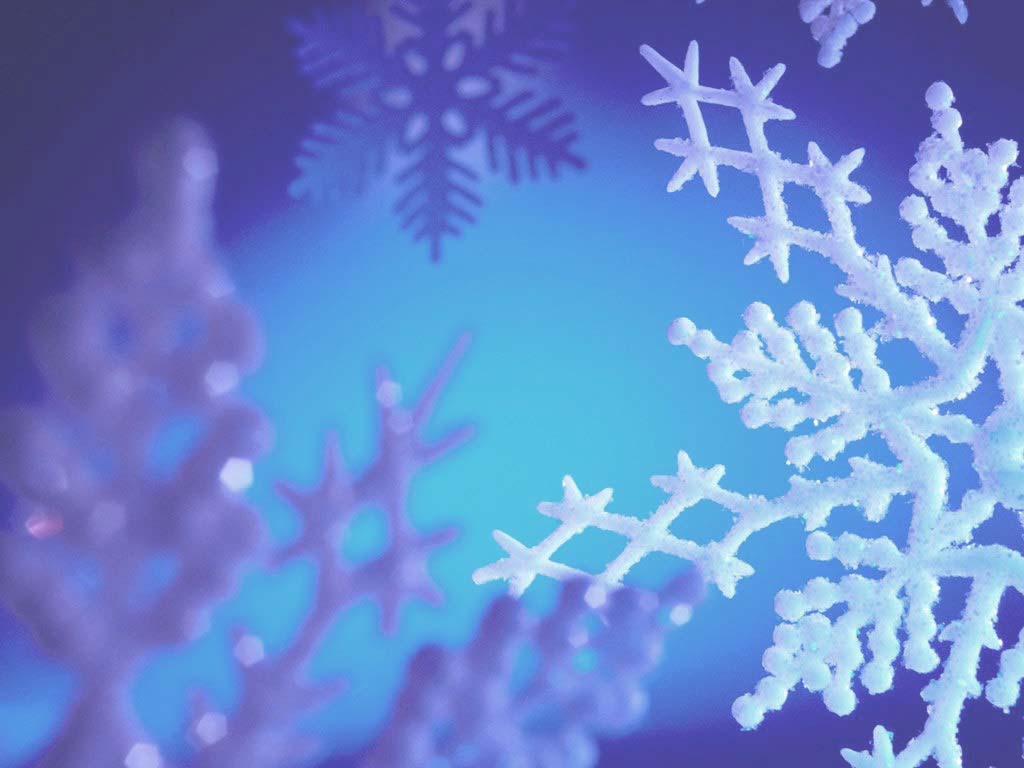 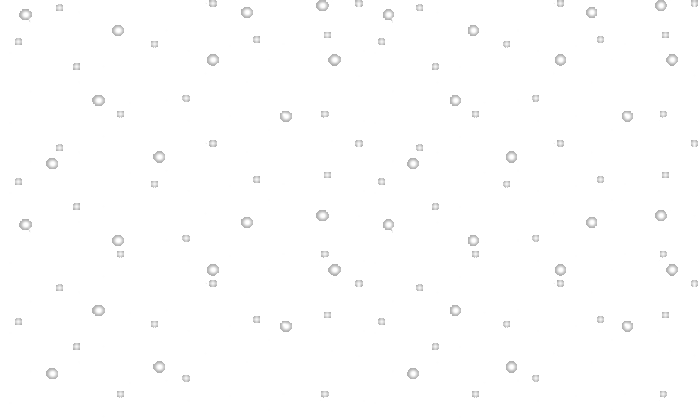 Пары звонких и глухих
лу   (поле)
луга
г
лука
лу    (растение)
Проверка
к
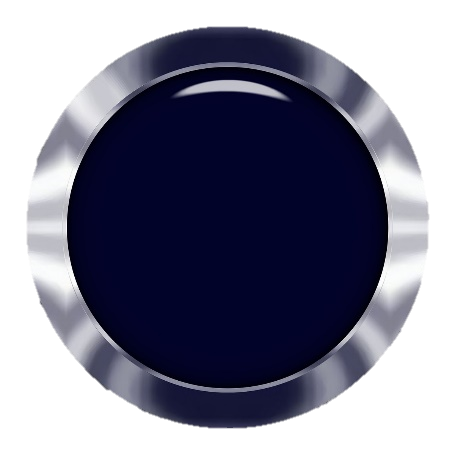 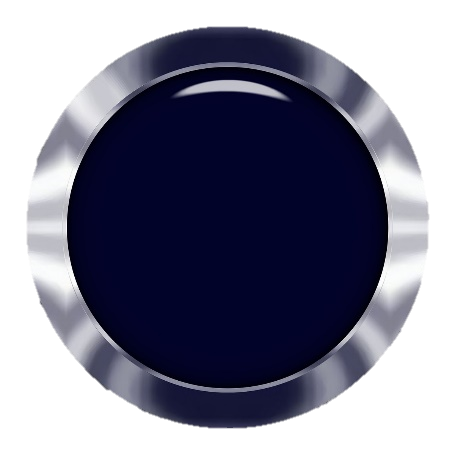 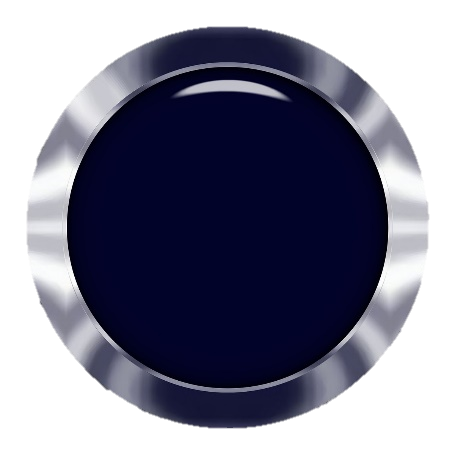 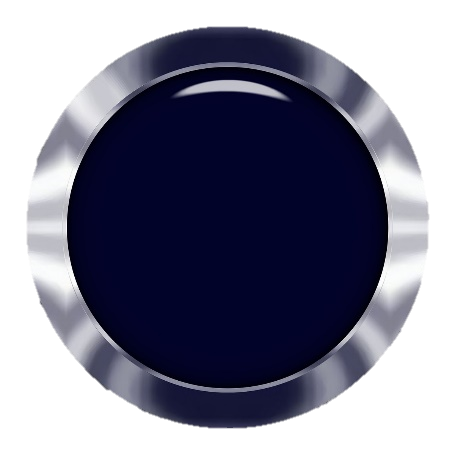 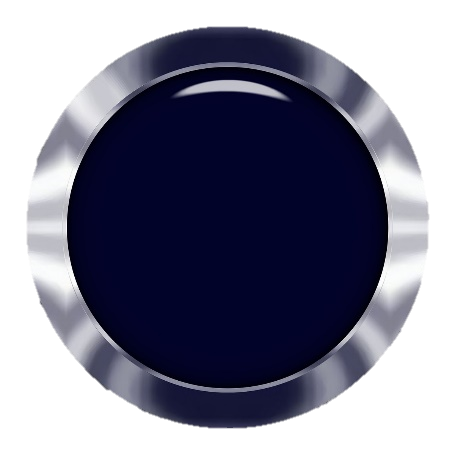 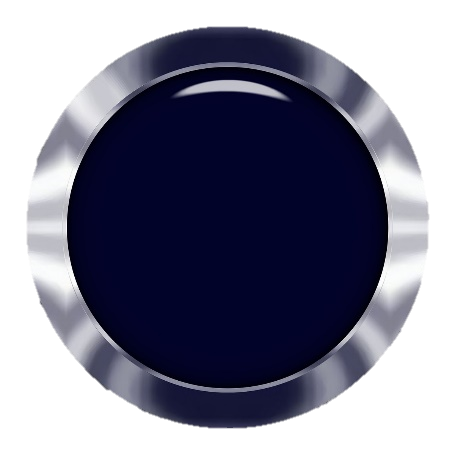 К
Г
К
Г
К
Г
ко  ти
коготь
г
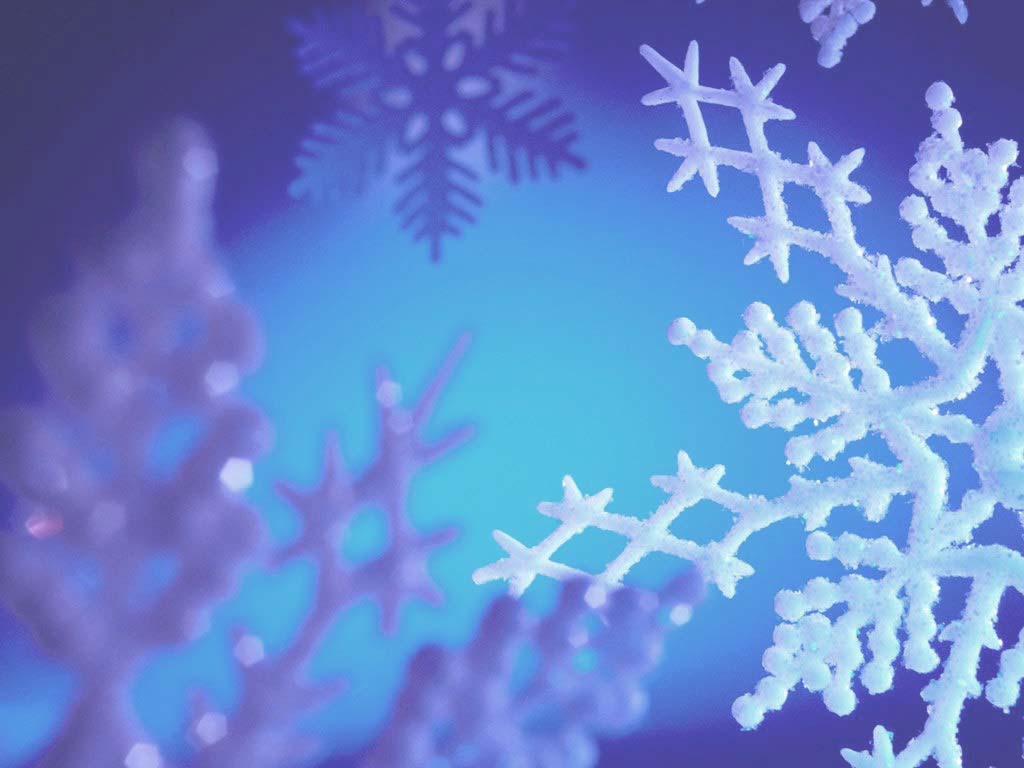 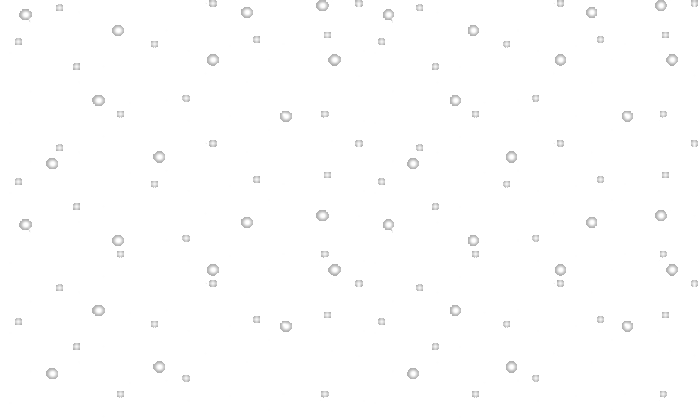 Пары звонких и глухих
лю
люки
к
дороги
Проверка
доро
г
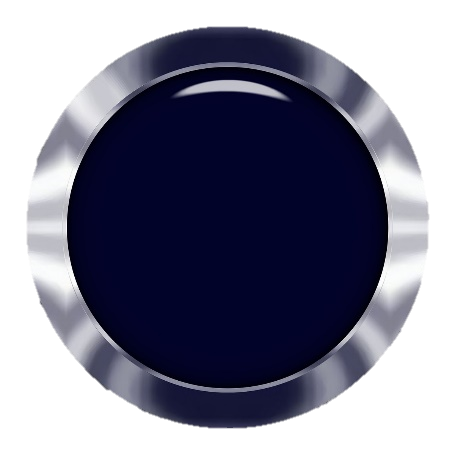 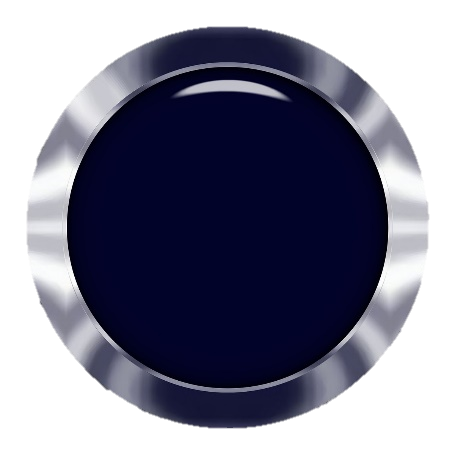 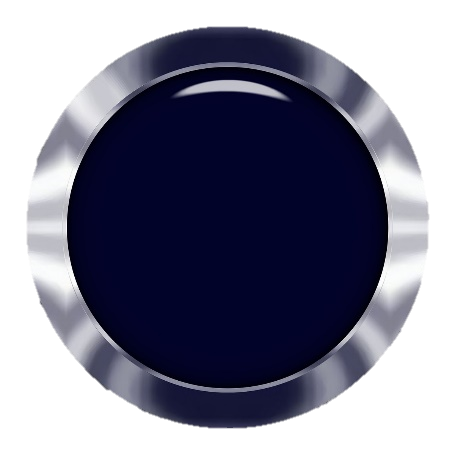 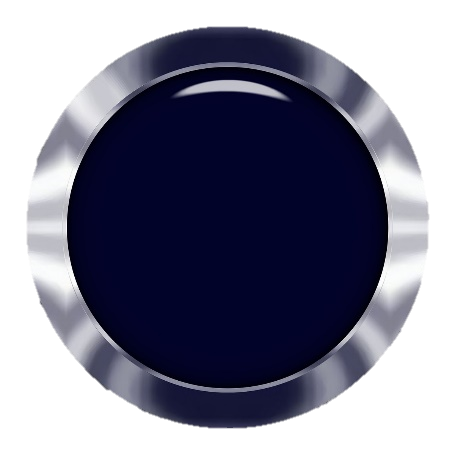 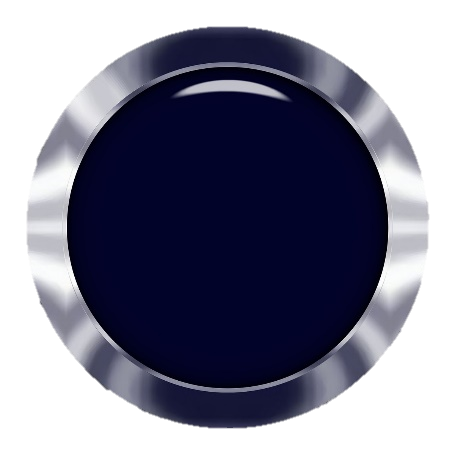 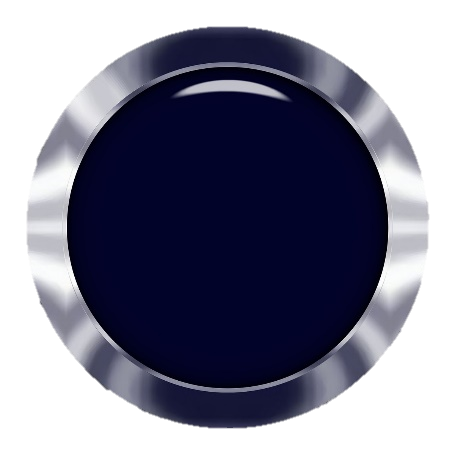 Г
К
Г
К
Г
К
ми
мига
г
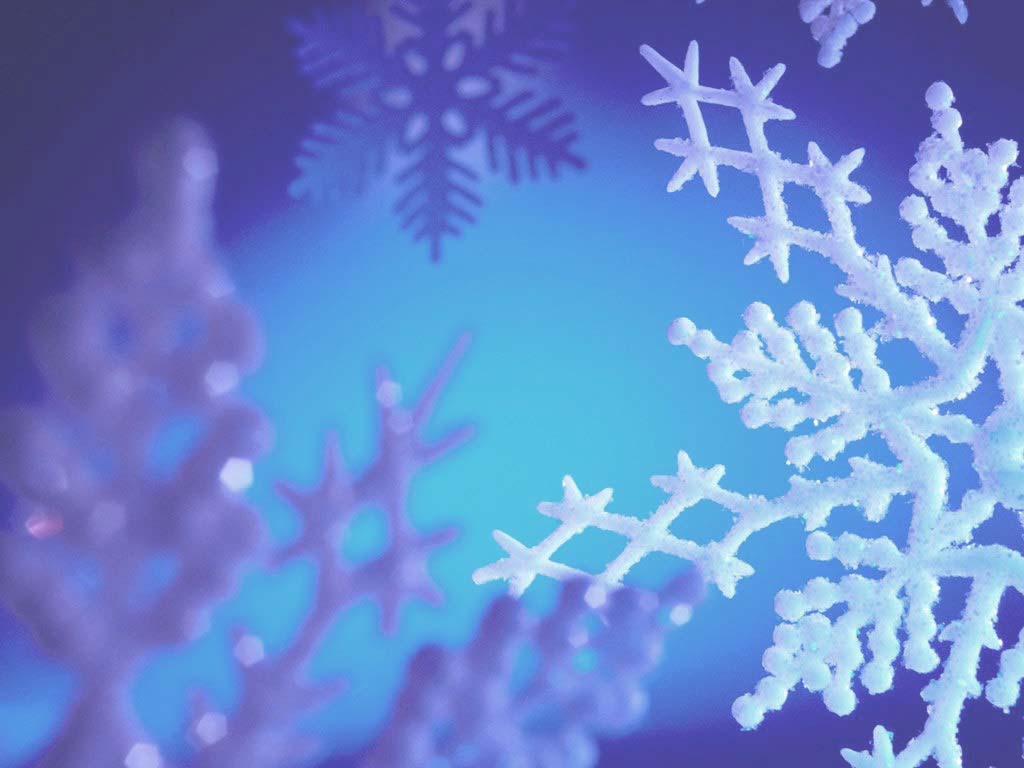 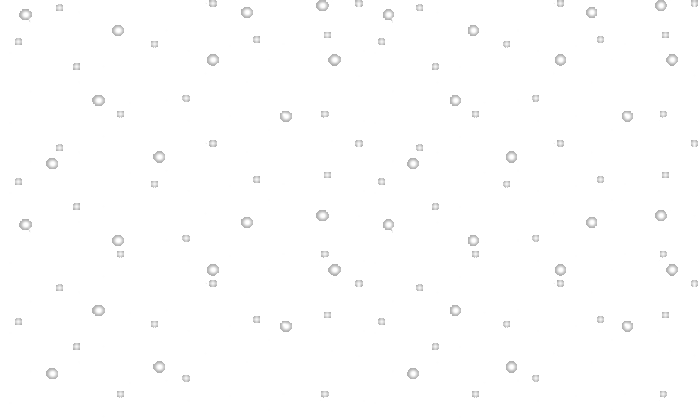 Пары звонких и глухих
дру
друга
г
соки
со
Проверка
к
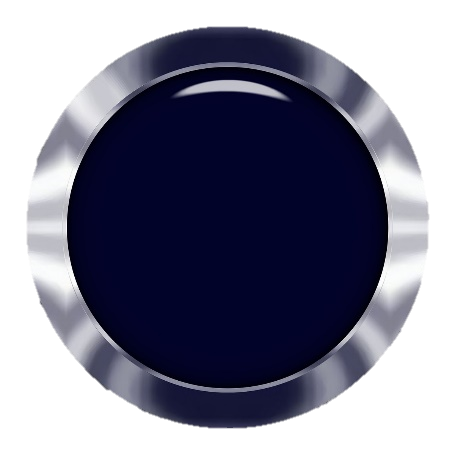 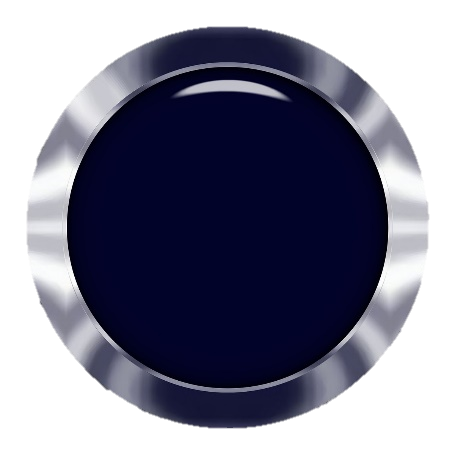 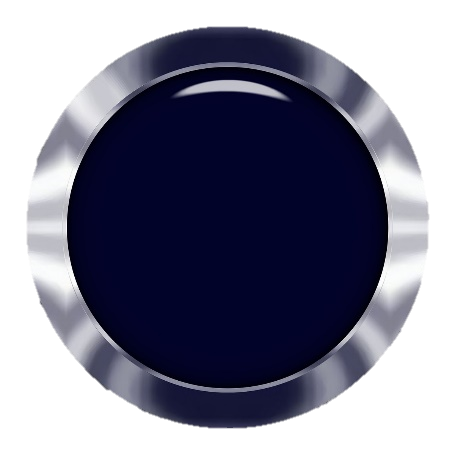 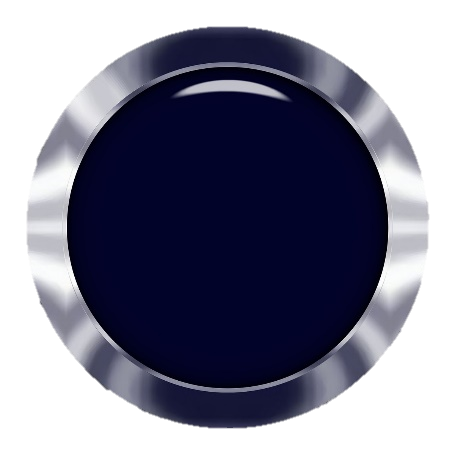 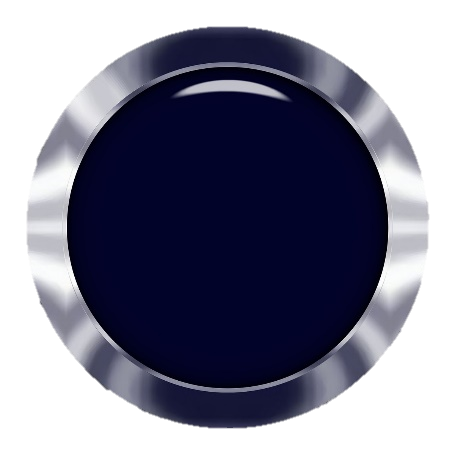 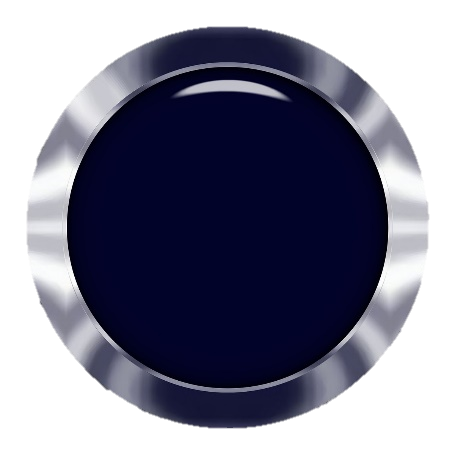 К
Г
К
Г
К
Г
сто
стоги
г
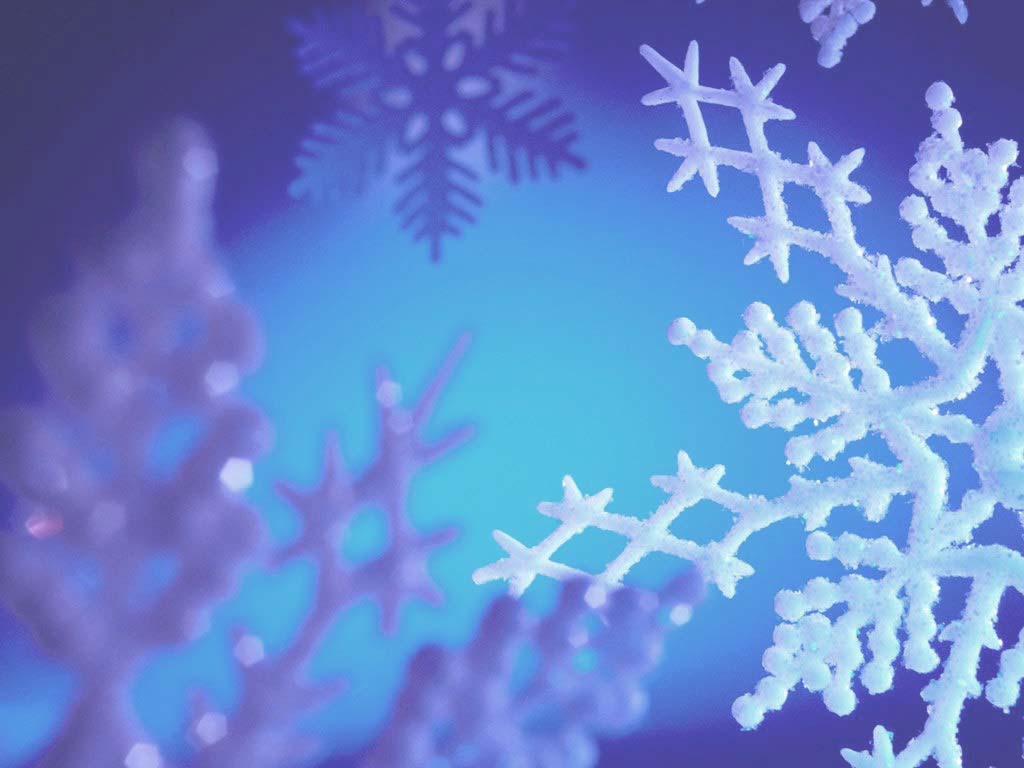 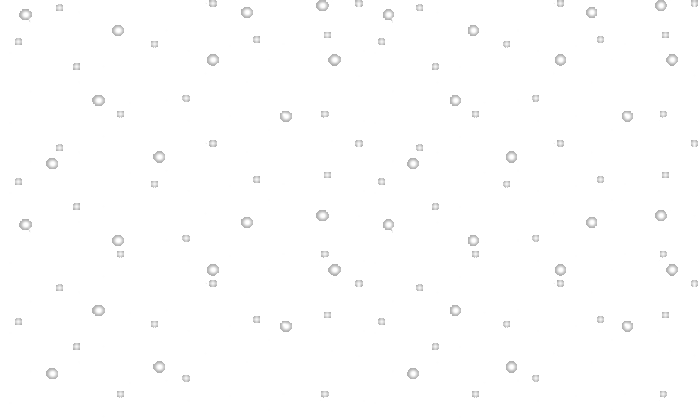 Пары звонких и глухих
сне
снега
г
четвер
четверга
Проверка
г
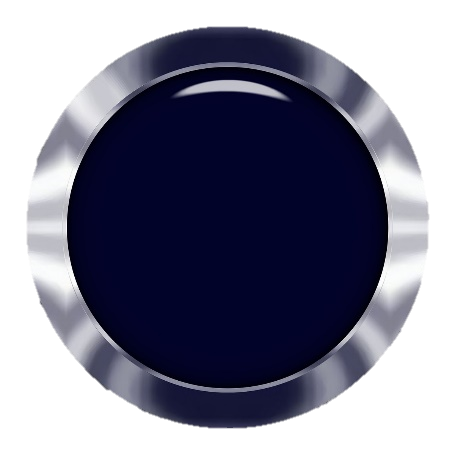 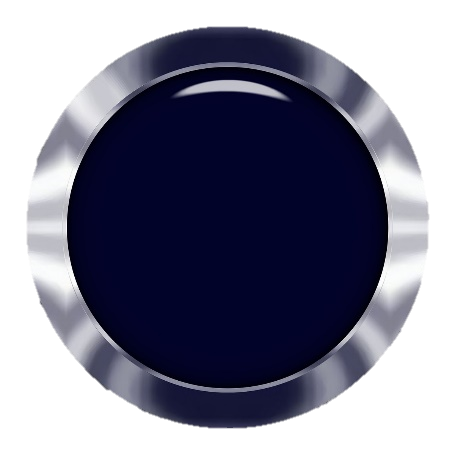 Г
К
пироги
пиро
г
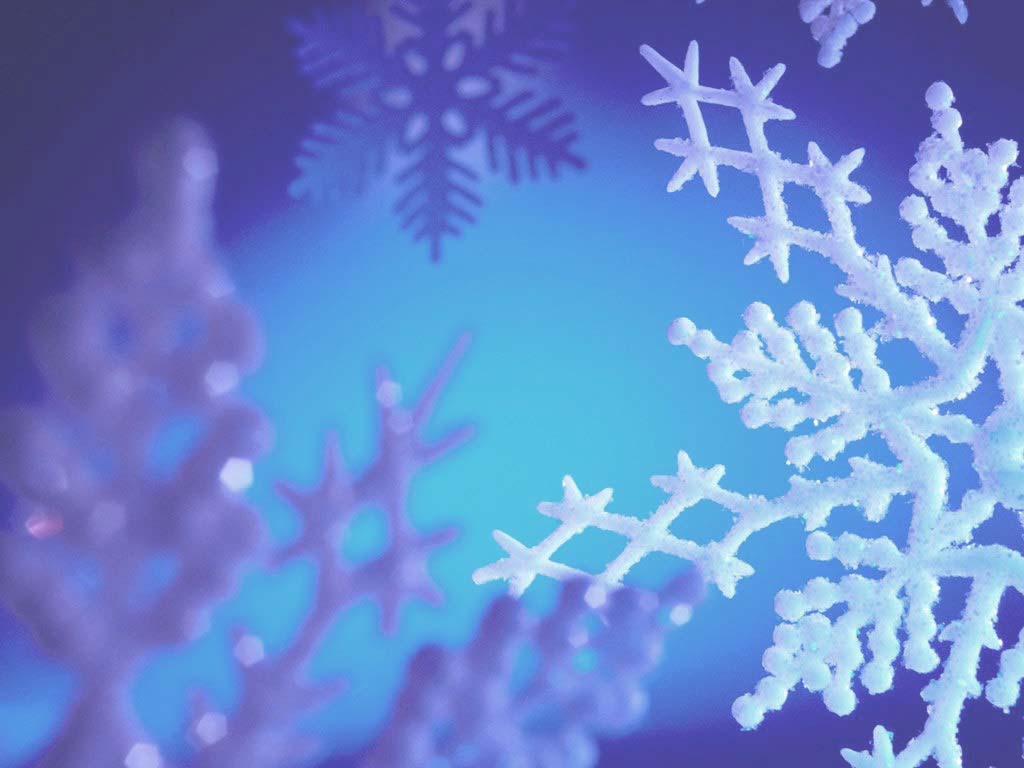 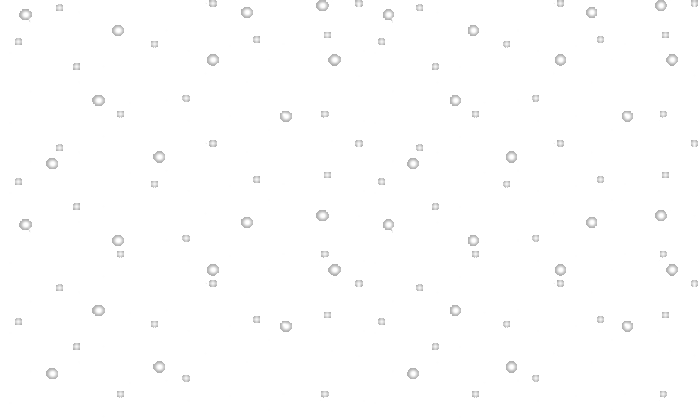 Пары звонких и глухих
бере
берега
г
фла
флаги
Проверка
г
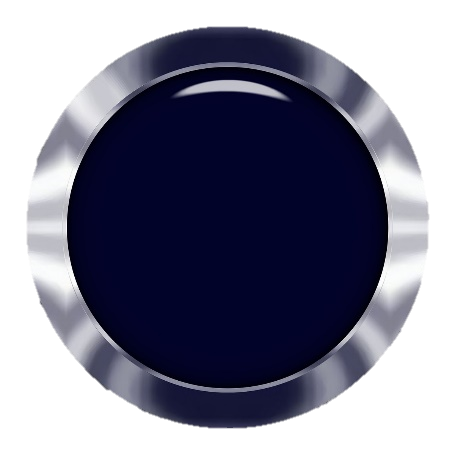 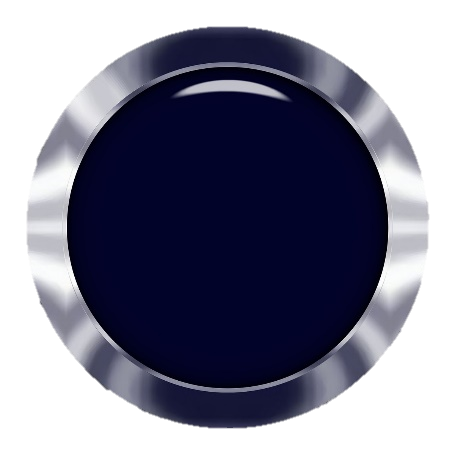 Г
К
магия
ма
г